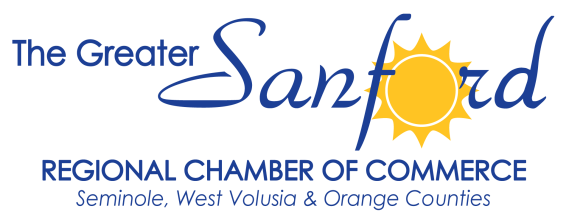 FZPA

PUBLIC/PRIVATE 
PARTNERSHIPS
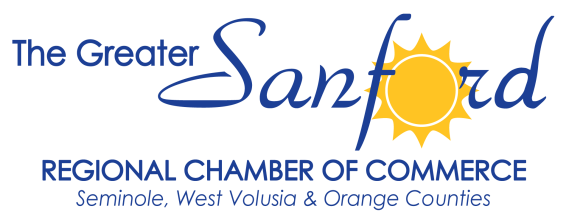 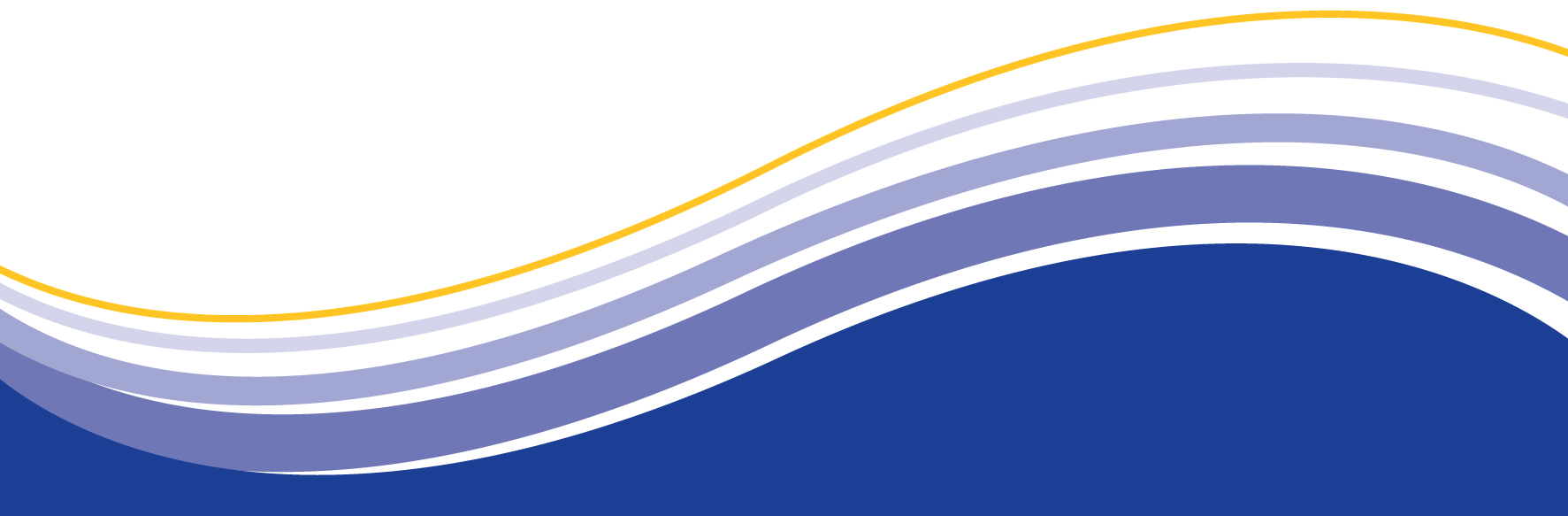 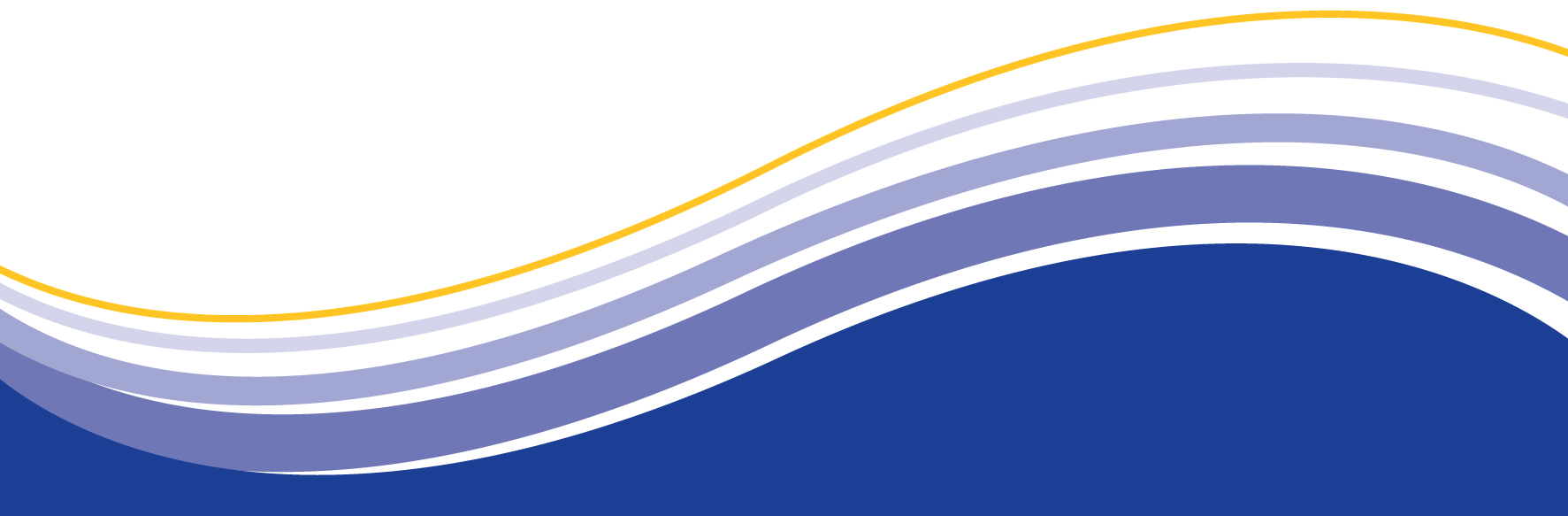 Definition of PPP is not standard and clear. 

Why? many different purposes and objectives
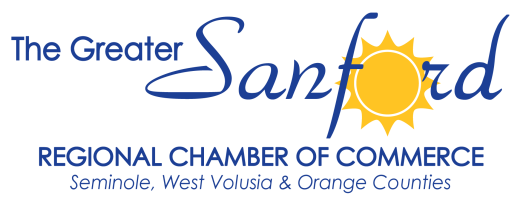 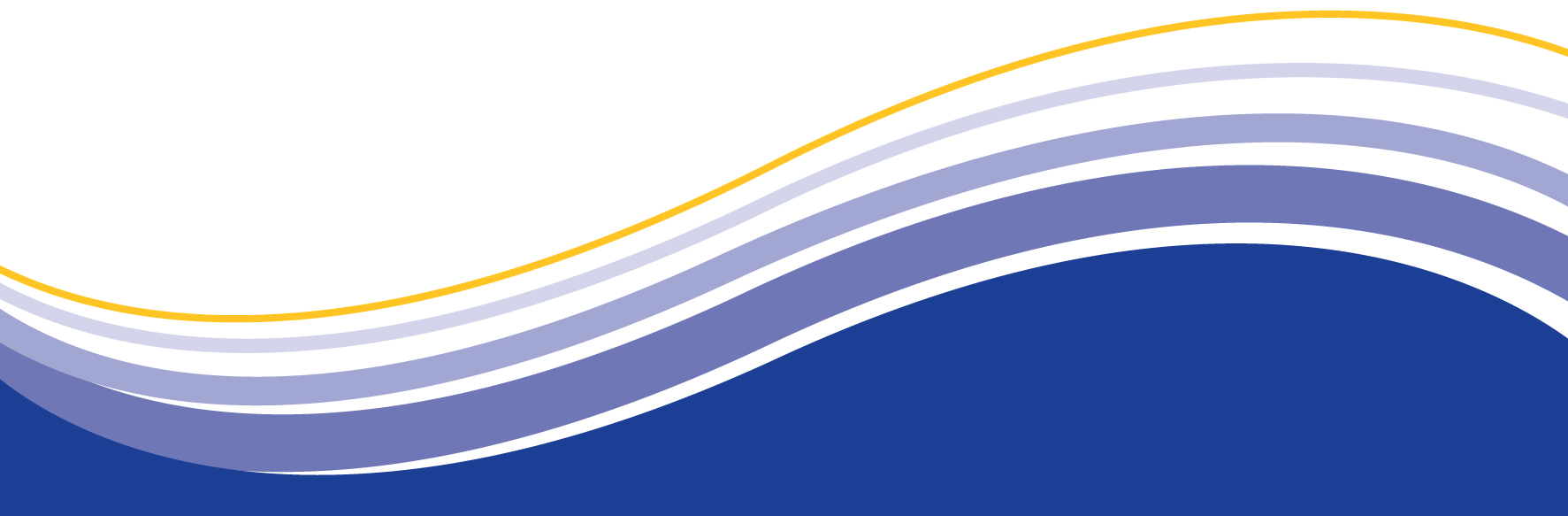 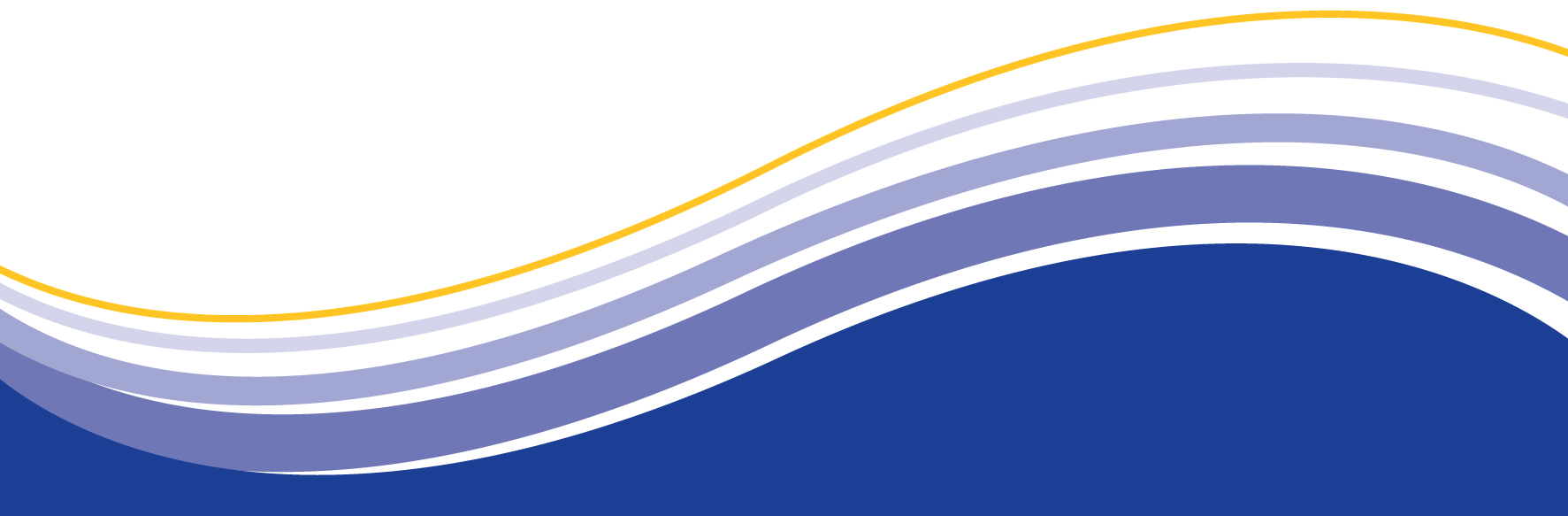 Public--resources are allocated through some type of centralized and collective decision-making process, typically, but not necessarily, via some level of government.
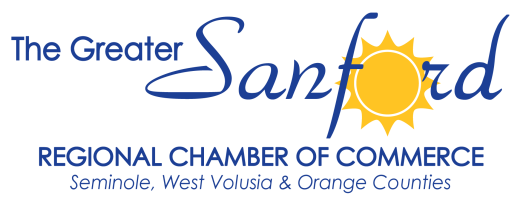 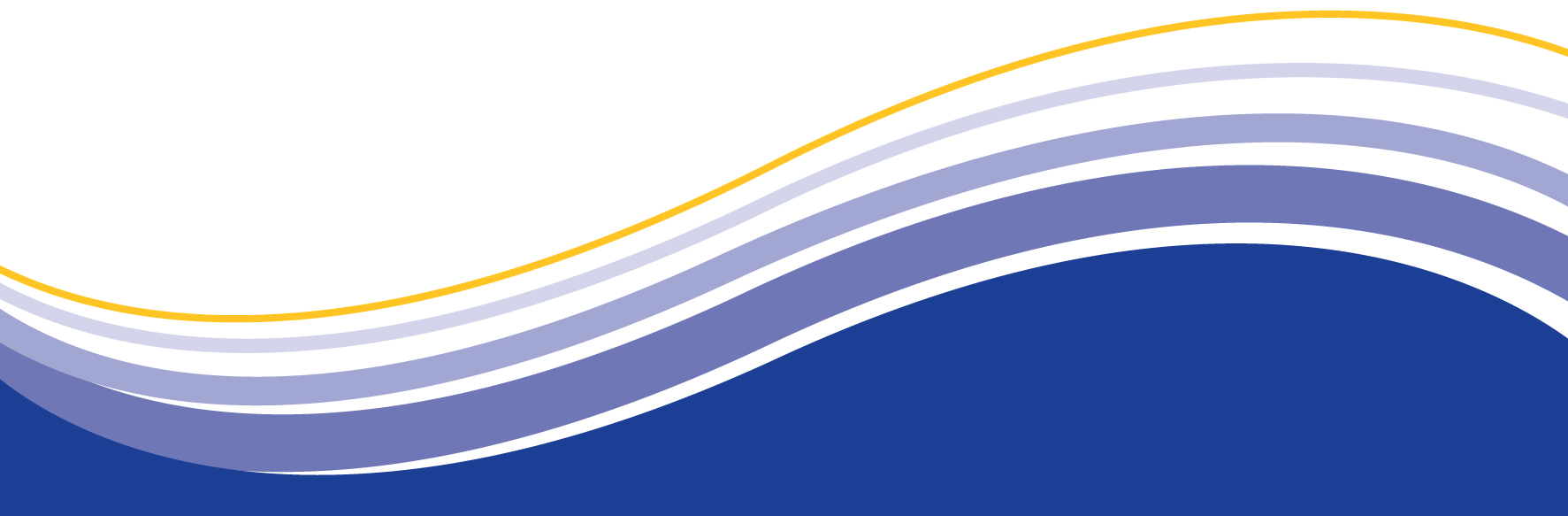 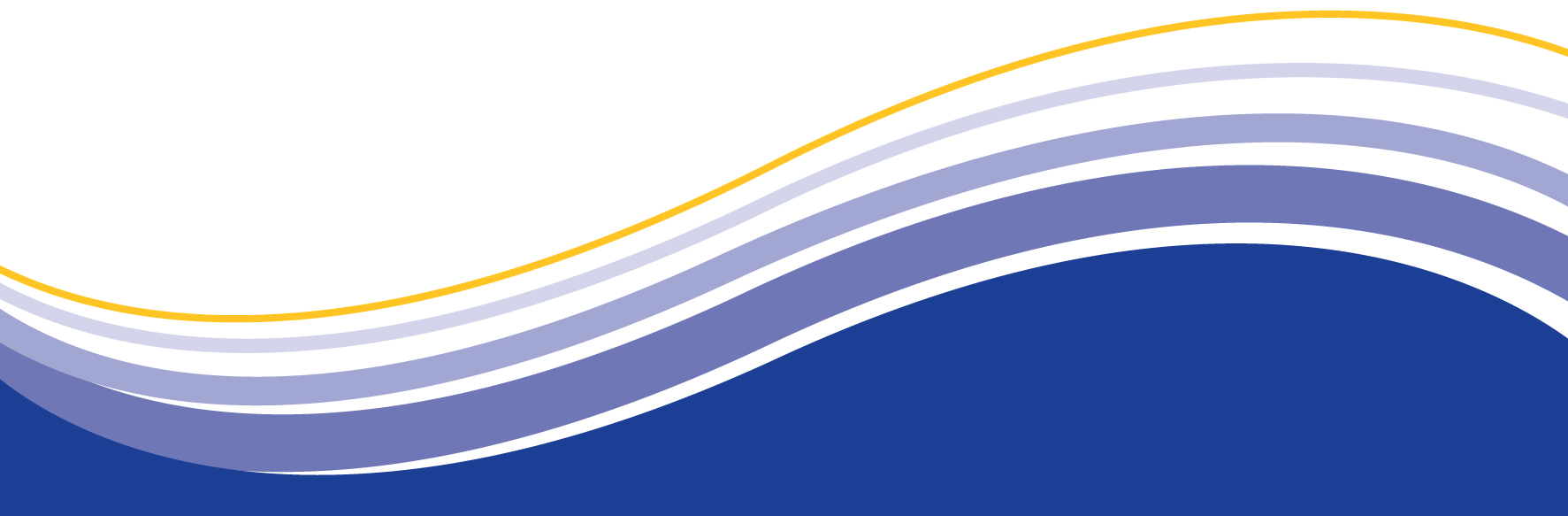 Private- the economic decision maker is an individual consumer or producer, maximizing utility or profits.
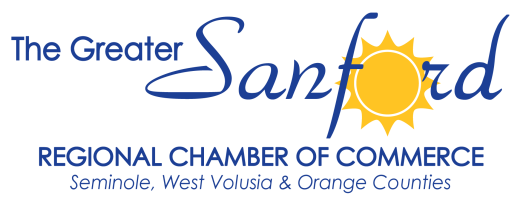 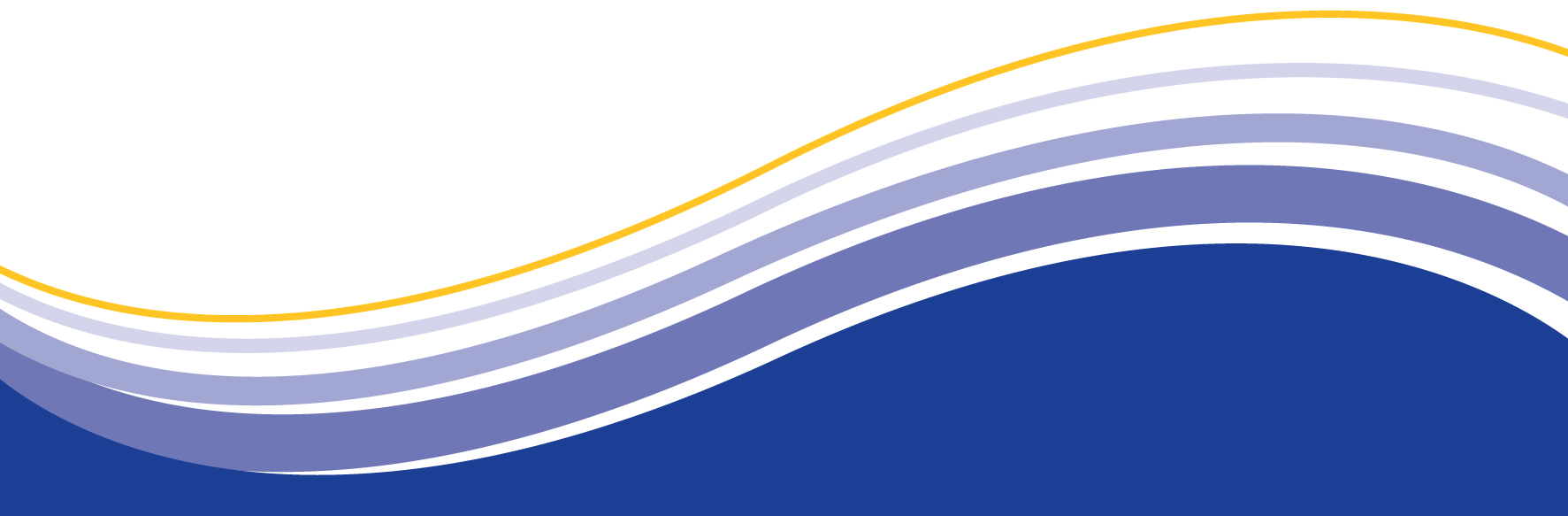 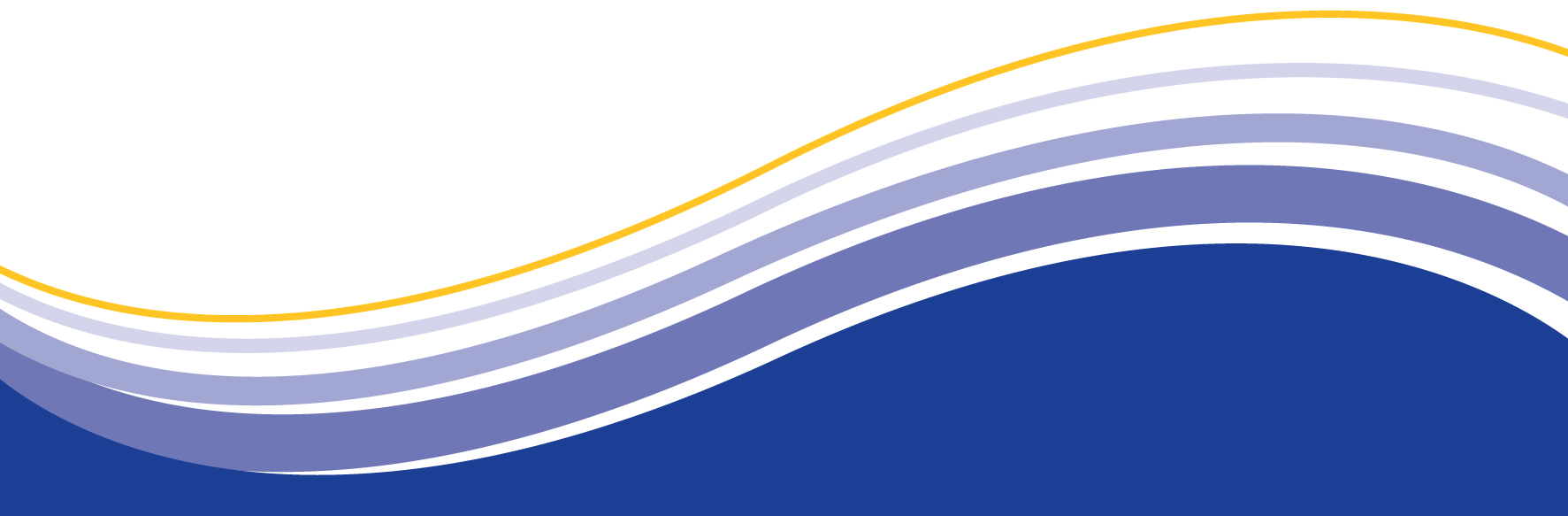 Partnership a formal or informal arrangement, agreed upon by both parties in advance, calling for some kind of joint action or collaboration to provide a product or service;
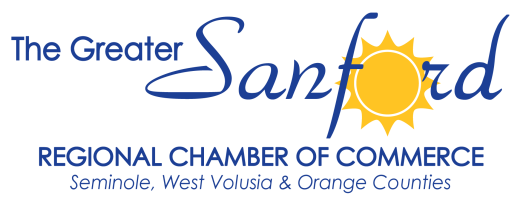 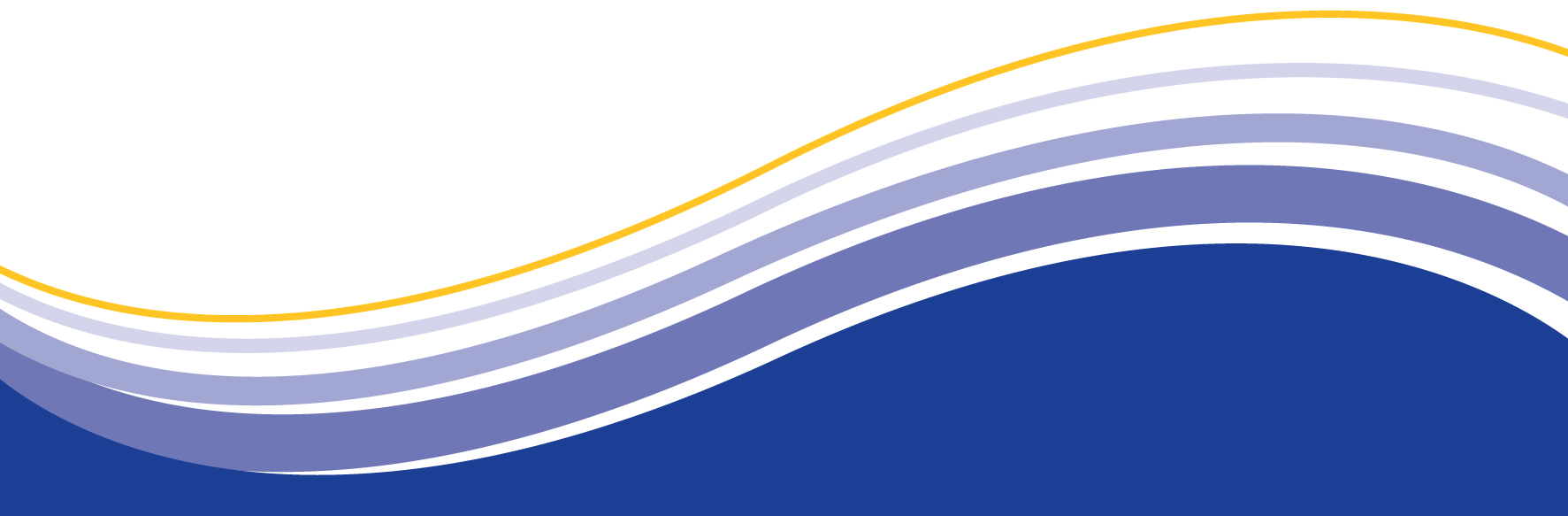 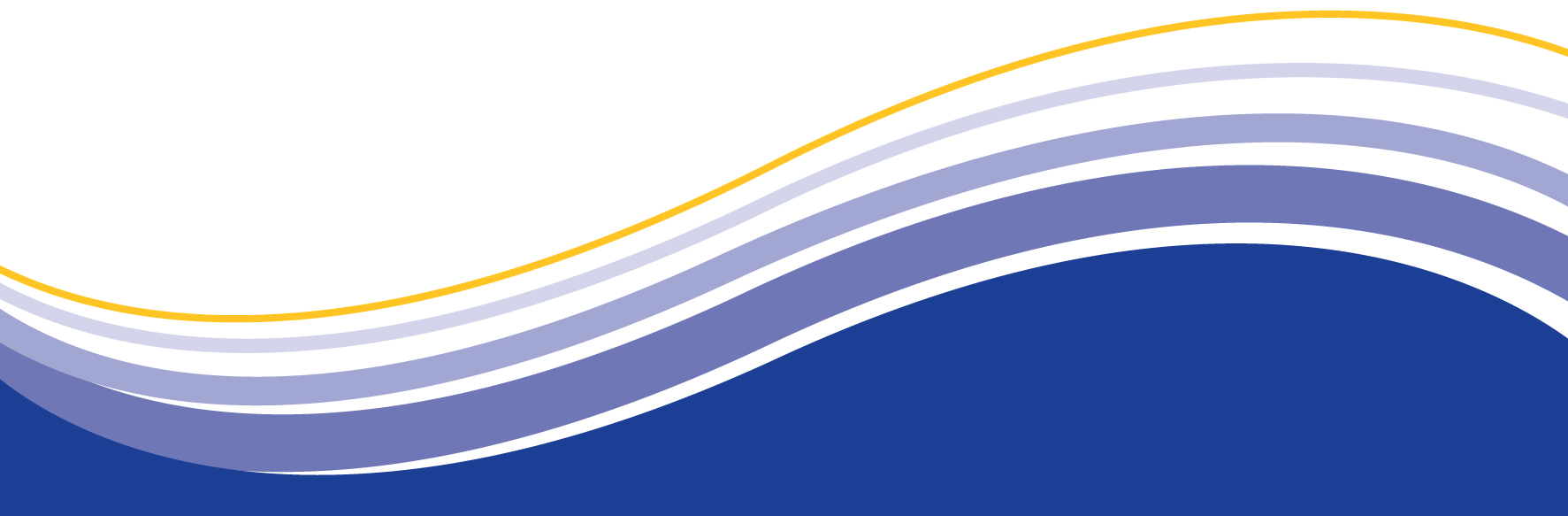 PPP’s
represent “institutionalized cooperation” between the public and private sectors
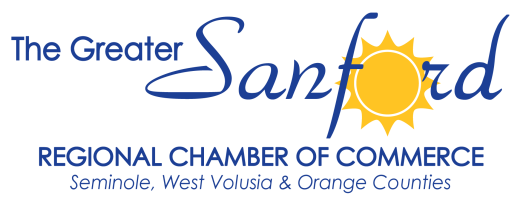 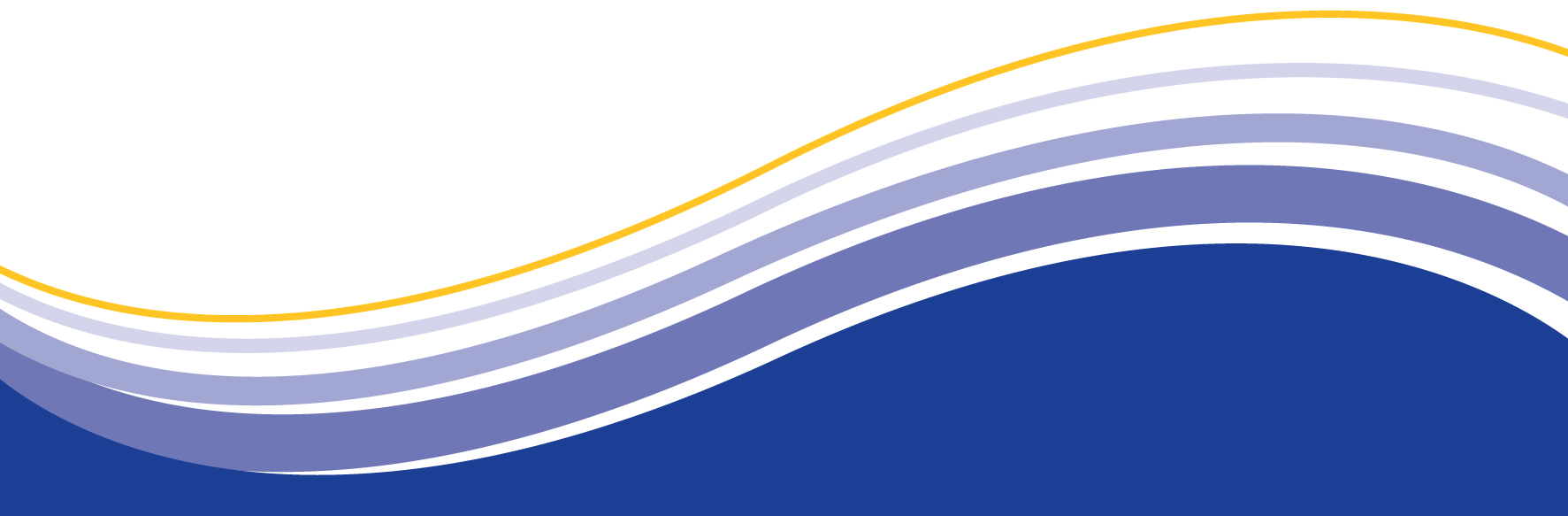 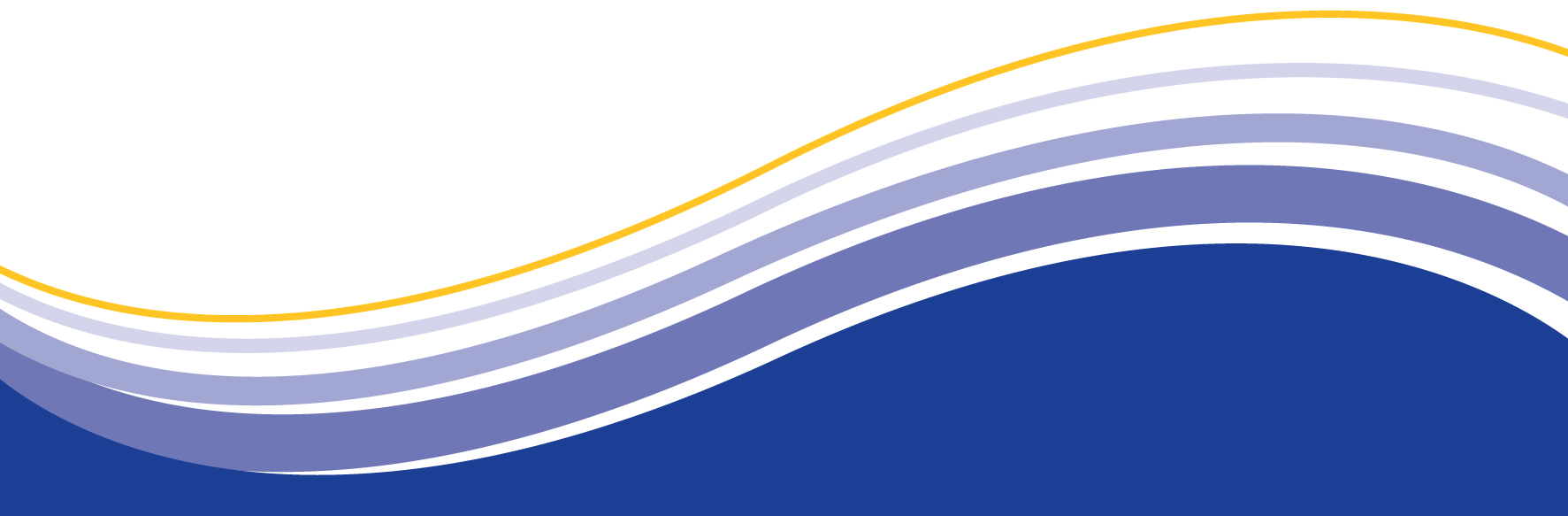 PPP’s
can be viewed as an economic development policy instrument or an arrow in economic development officials’ quivers at all levels.
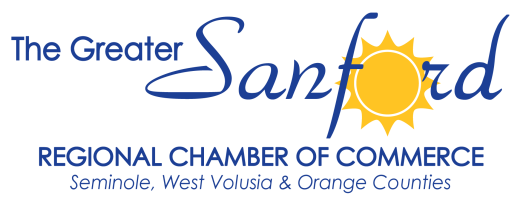 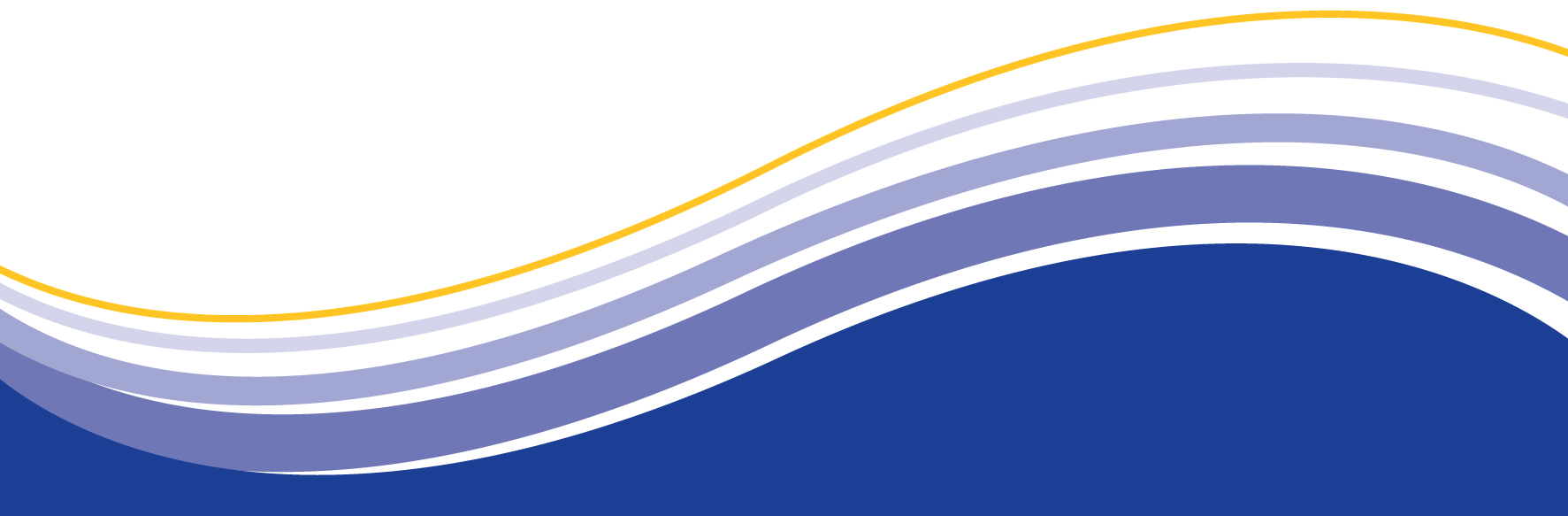 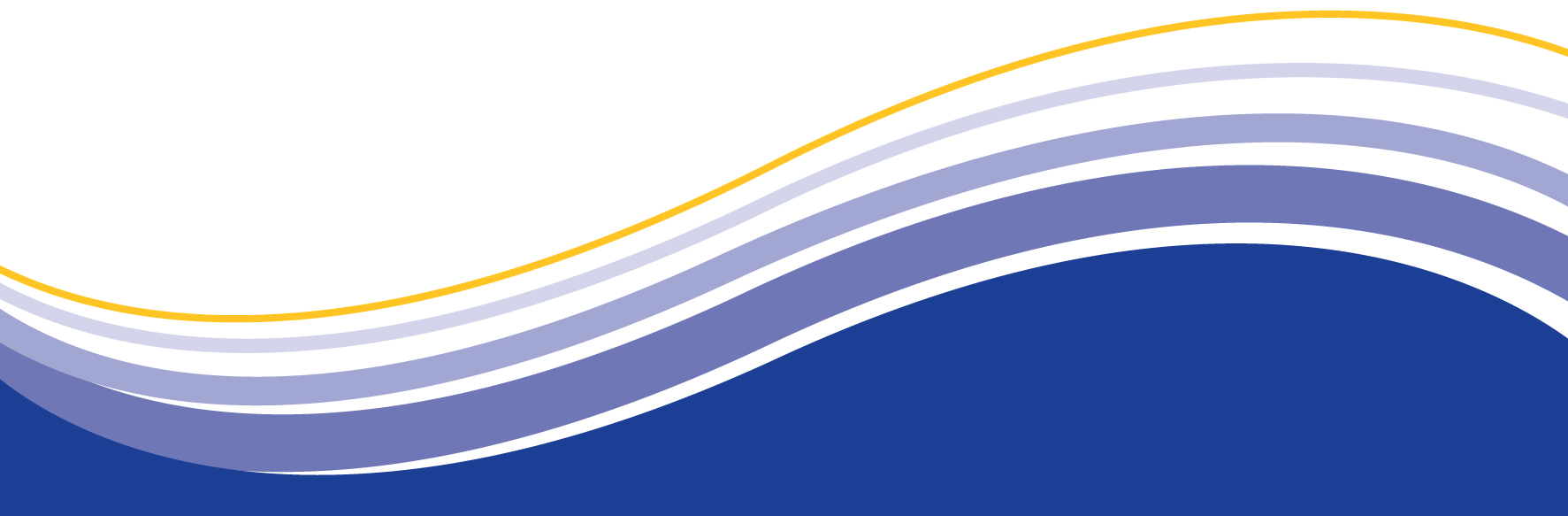 PPP’s
….characterized by some type of formal partnership arrangements that delineate partners’ roles and responsibilities, risk-sharing, and distribution of financial and nonfinancial benefits.
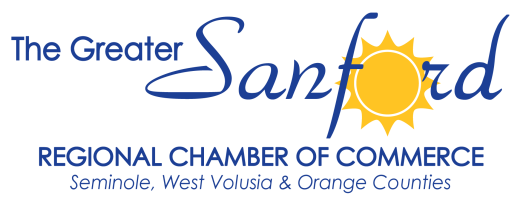 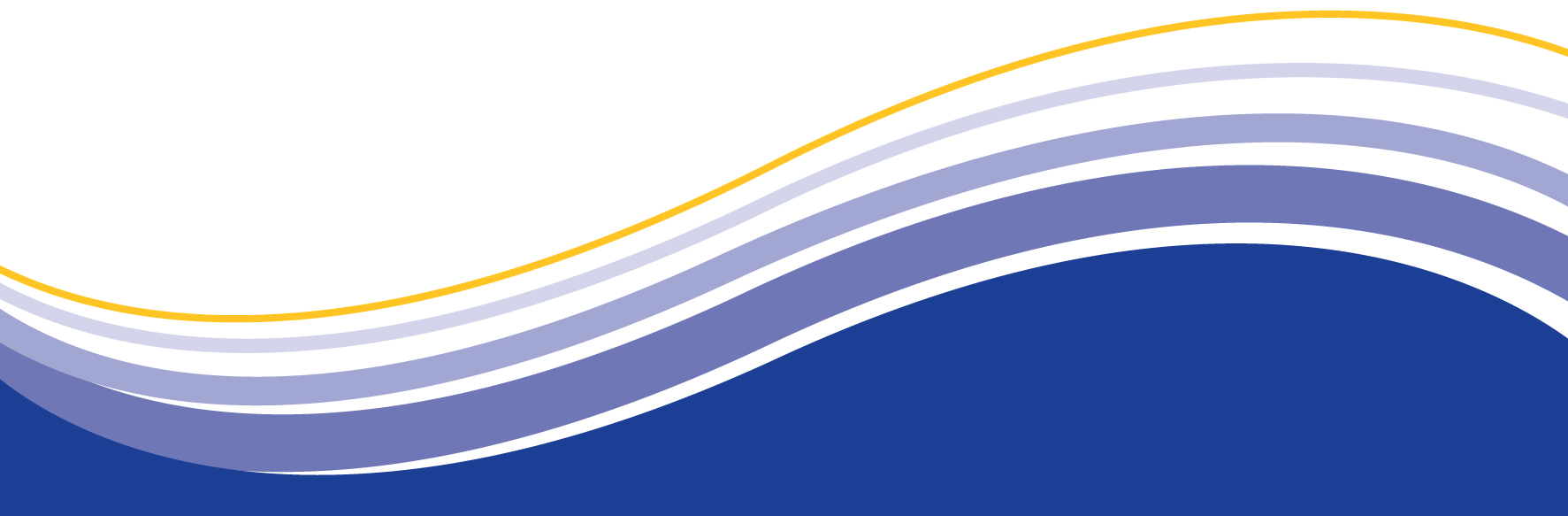 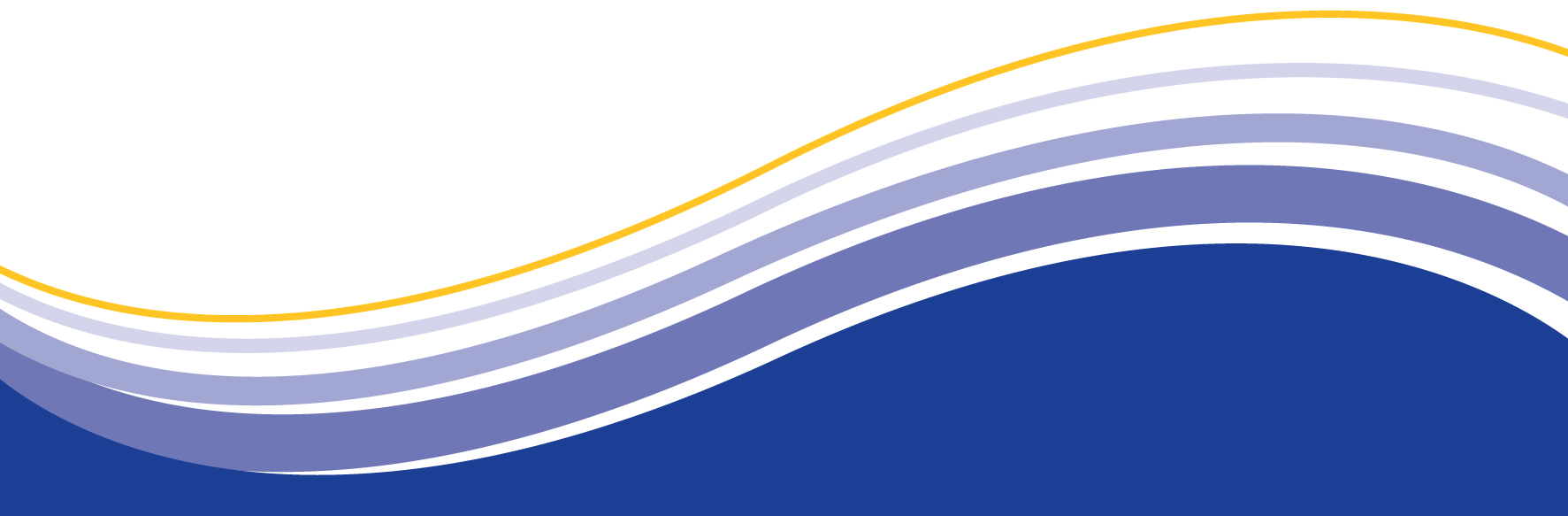 PPP’s
generally involve measures of altruism and self-interest.
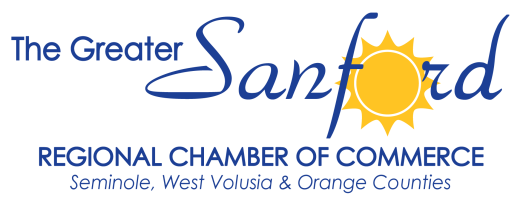 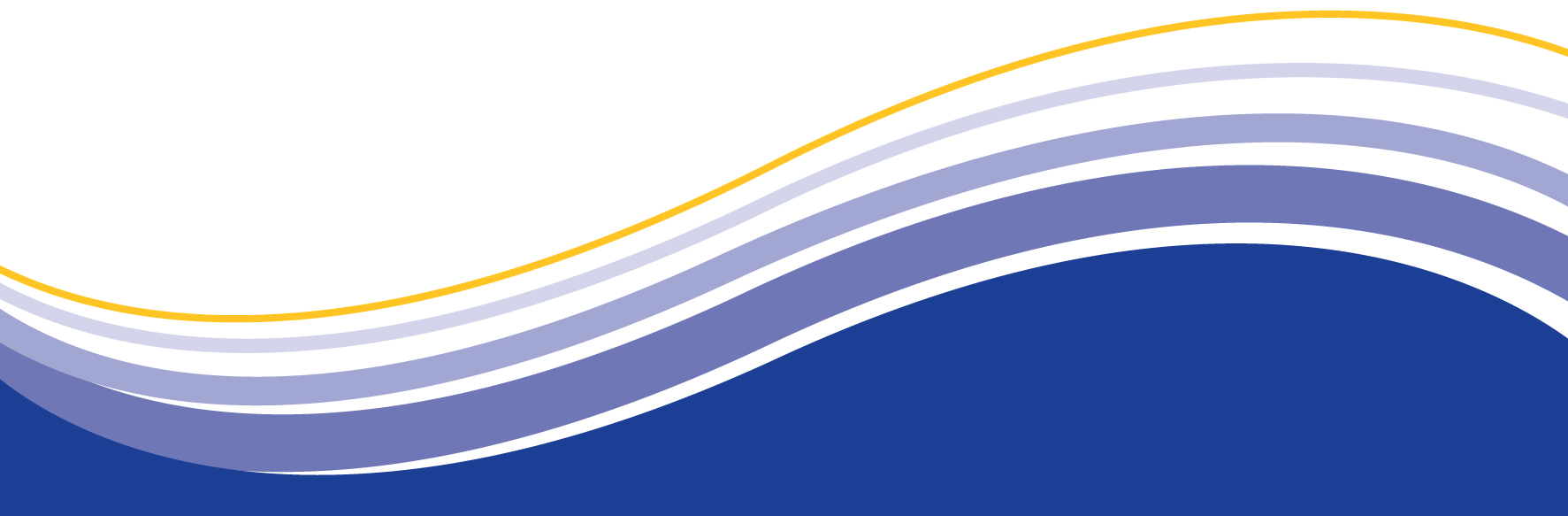 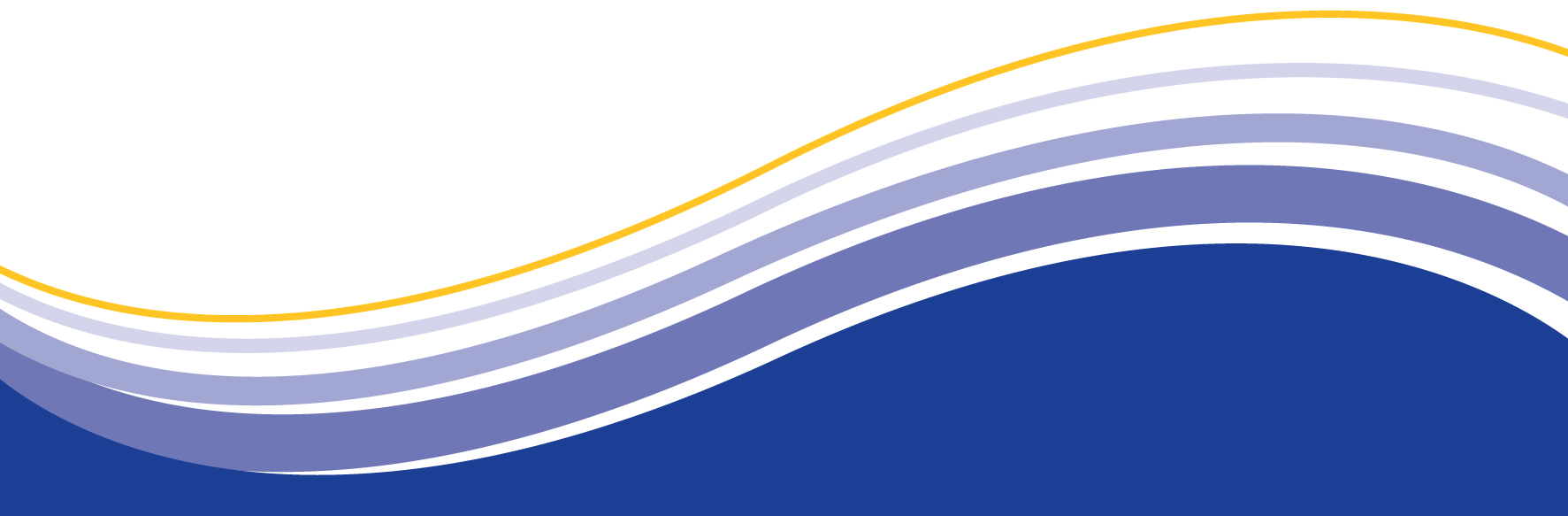 Fundamental purpose of partnering is to take advantage of the potential for all parties to gain greater benefit than they could on their own.
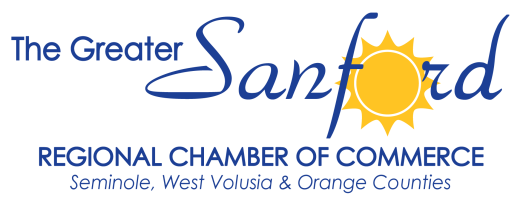 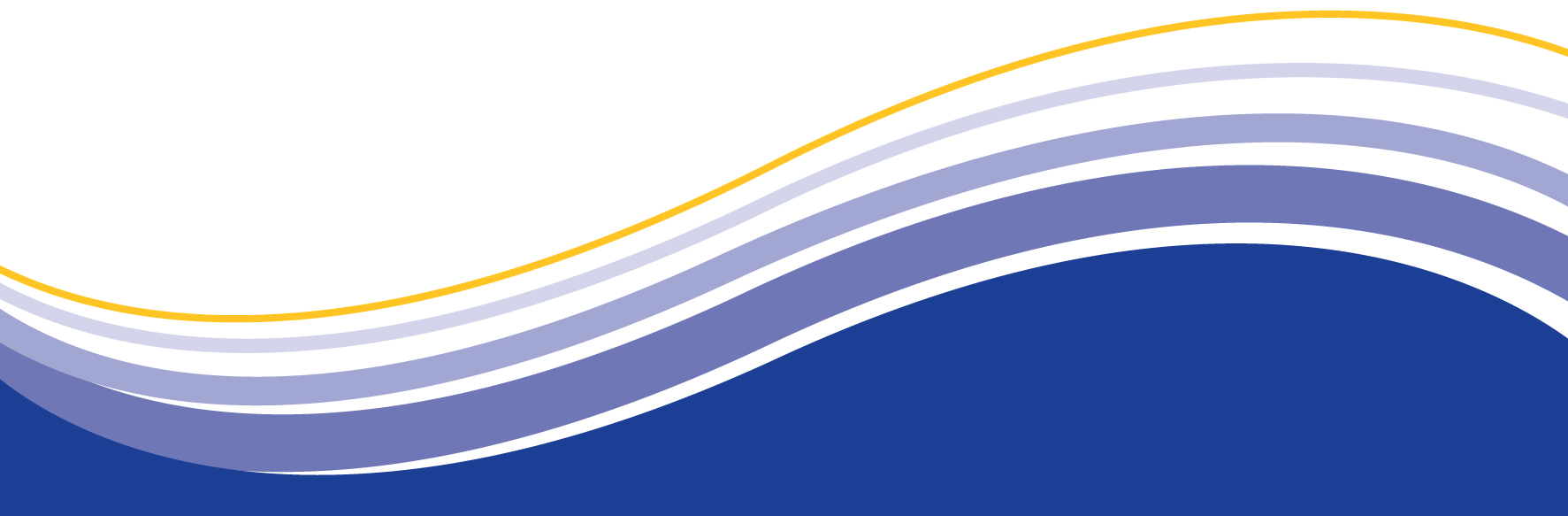 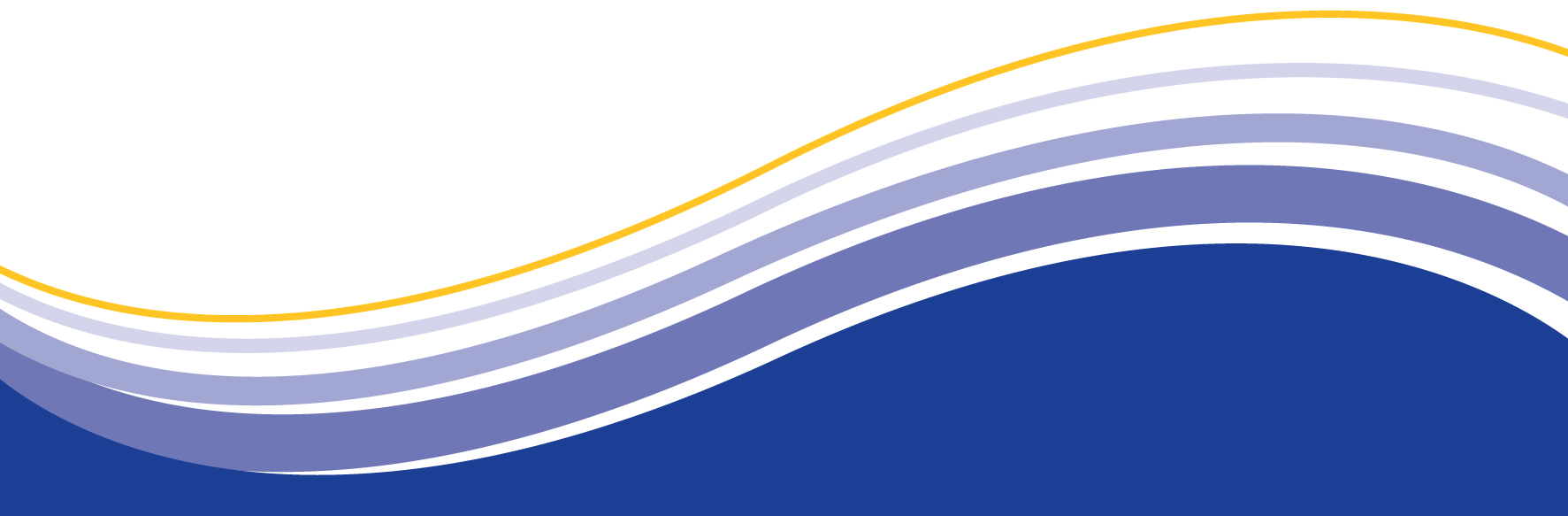 PPPs 
have bee n utilized for different types of economic development programs and efforts, especially those dealing with revitalization.
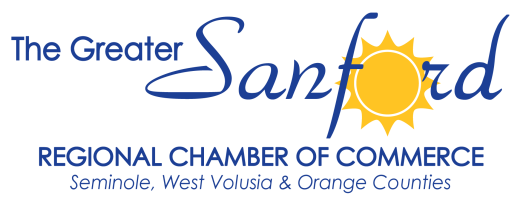 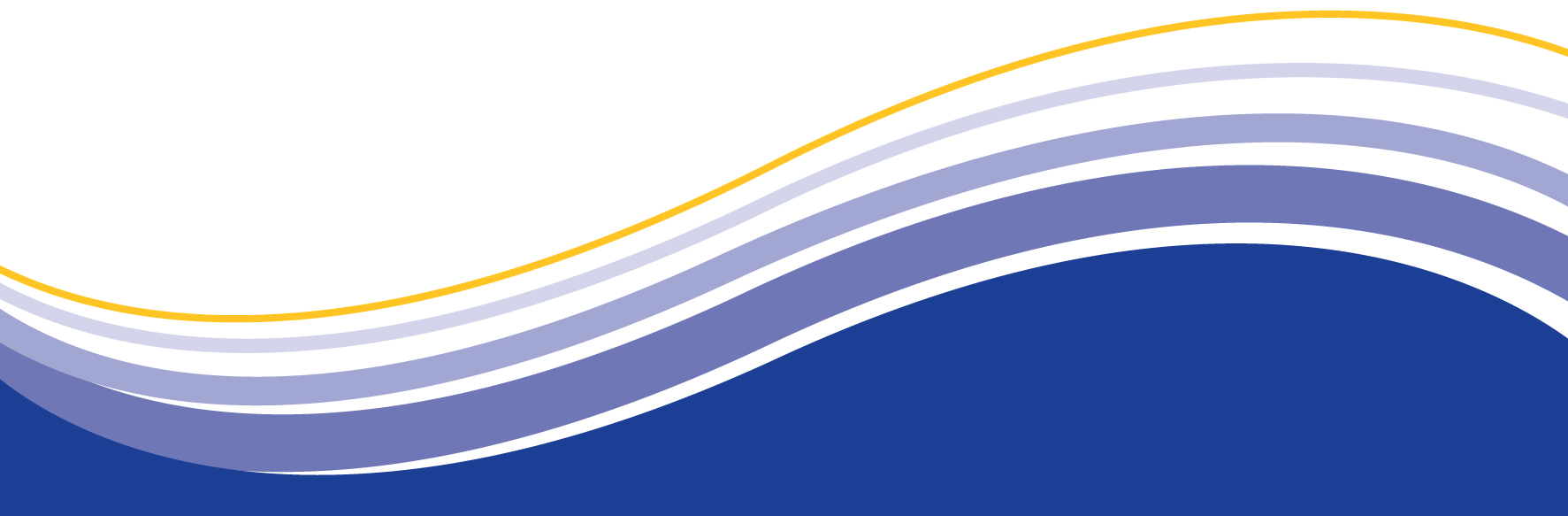 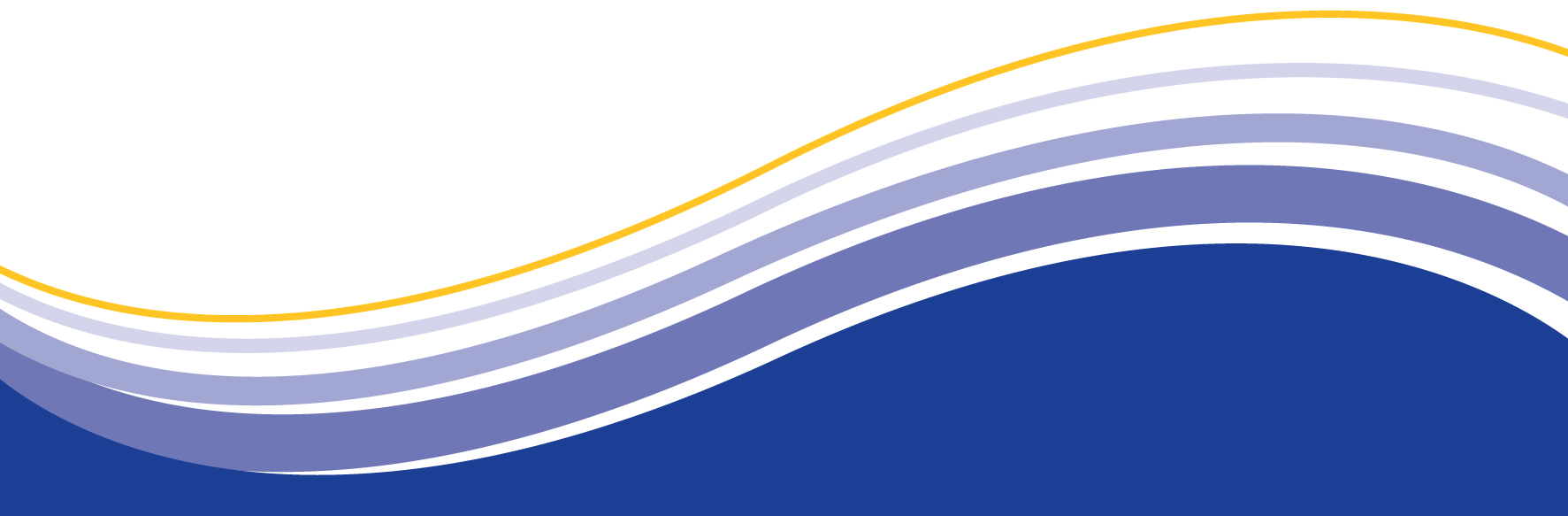 PPP
considered “successful” if it increases the probability of a good economic development effort being developed and implemented.
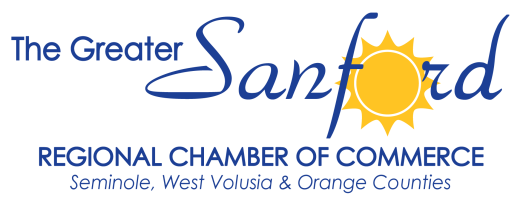 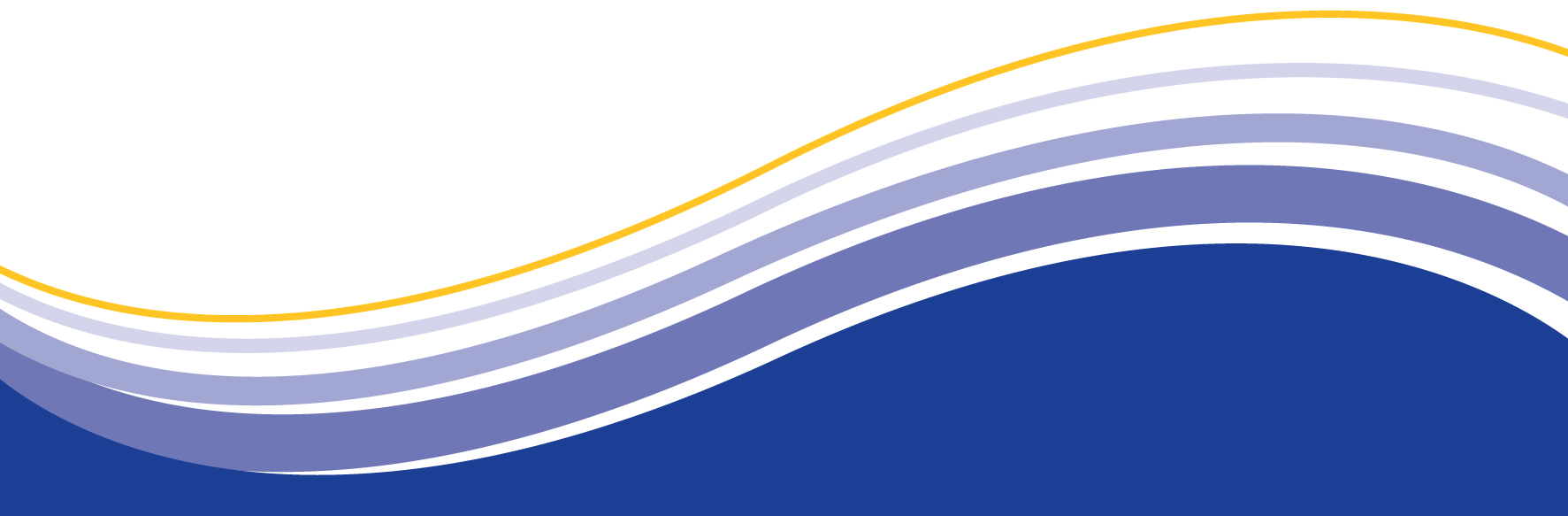 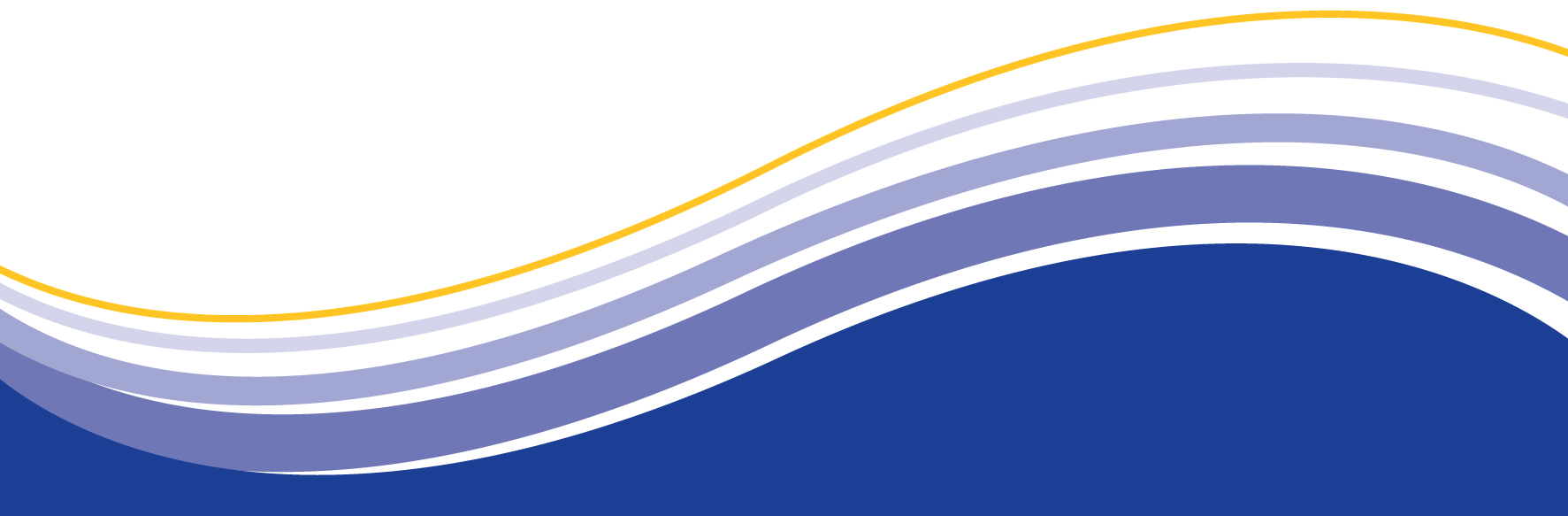 PPP
also considered “successful” if it increases the net benefits to one or more of the partners, without decreasing that of any partner.
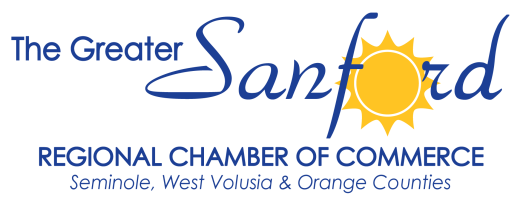 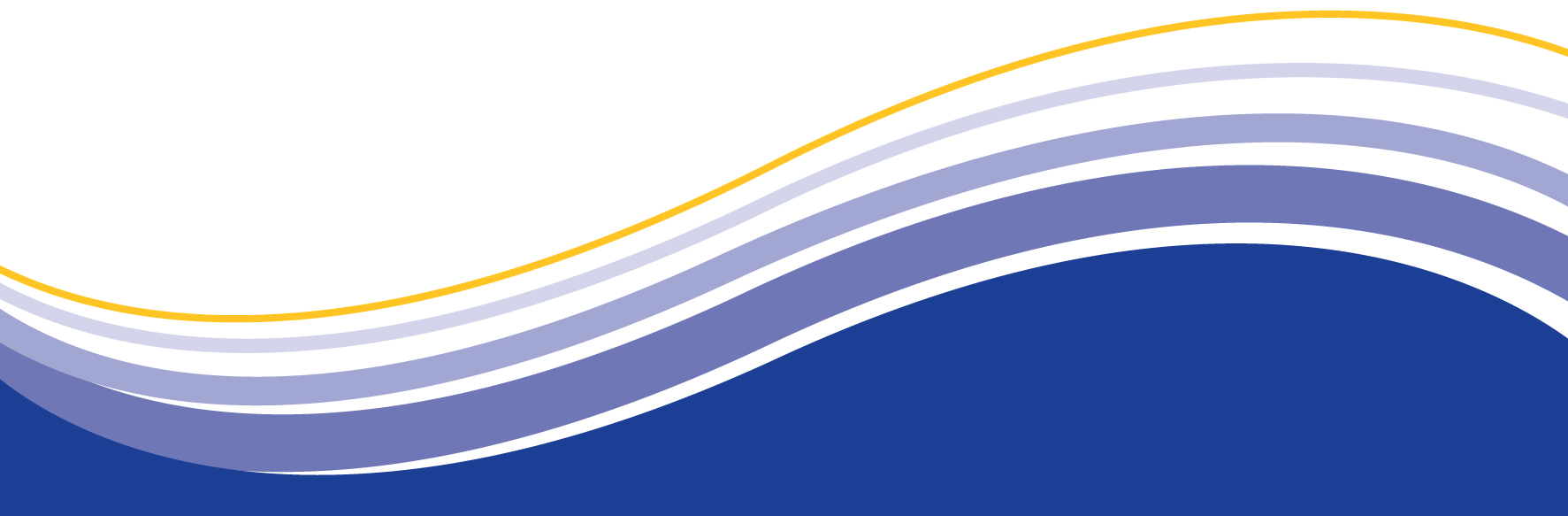 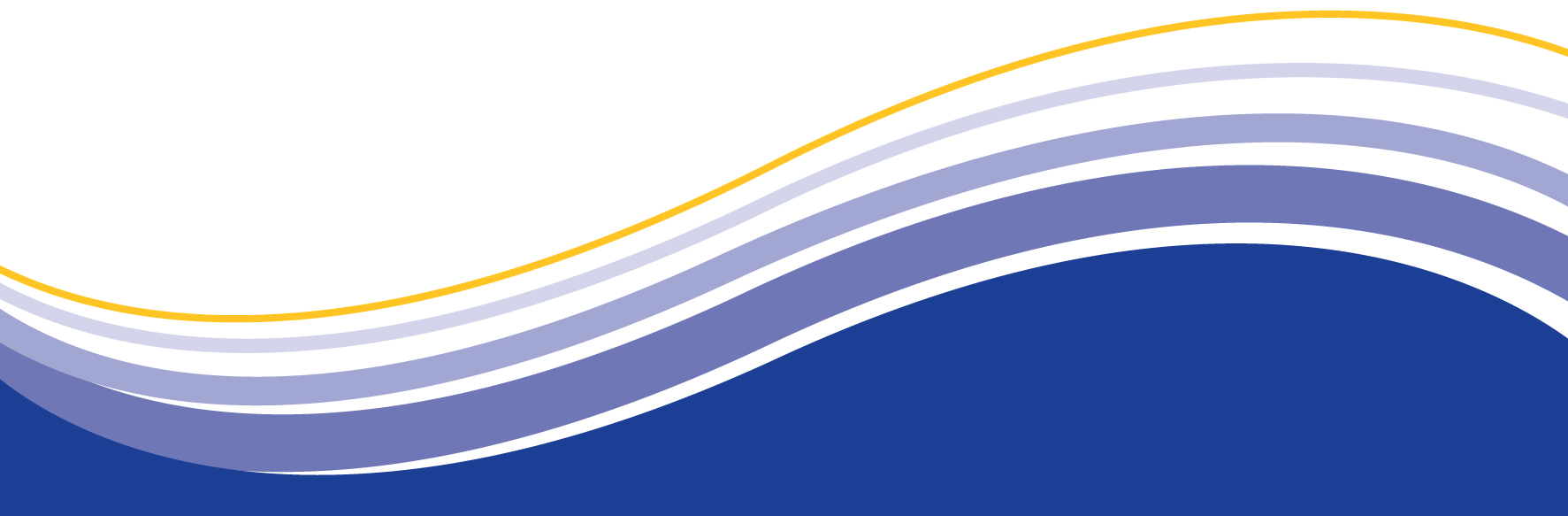 Politically popular
Generally viewed positively by the business community 

Several common characteristics associated with “successful” PPPs:
 
Receptive and supportive public sector to a partnership approach
Clear objective(s), with well-defined, limited, and measurable objectives
Clearly delineated roles, responsibilities, and shared risks
Active and meaningful participation of all partners
Satisfactory accountability and openness with the public
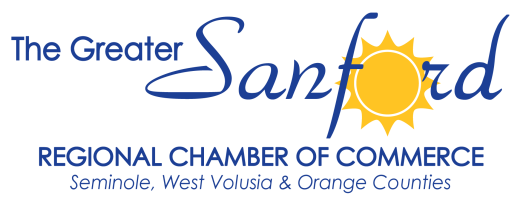 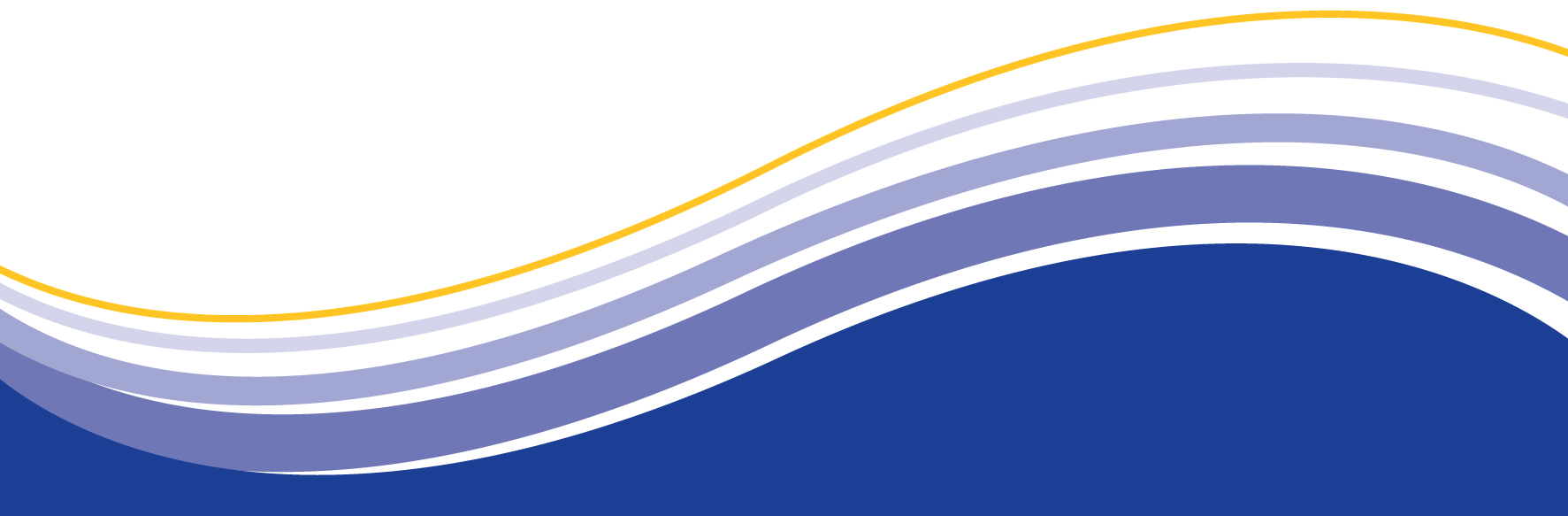 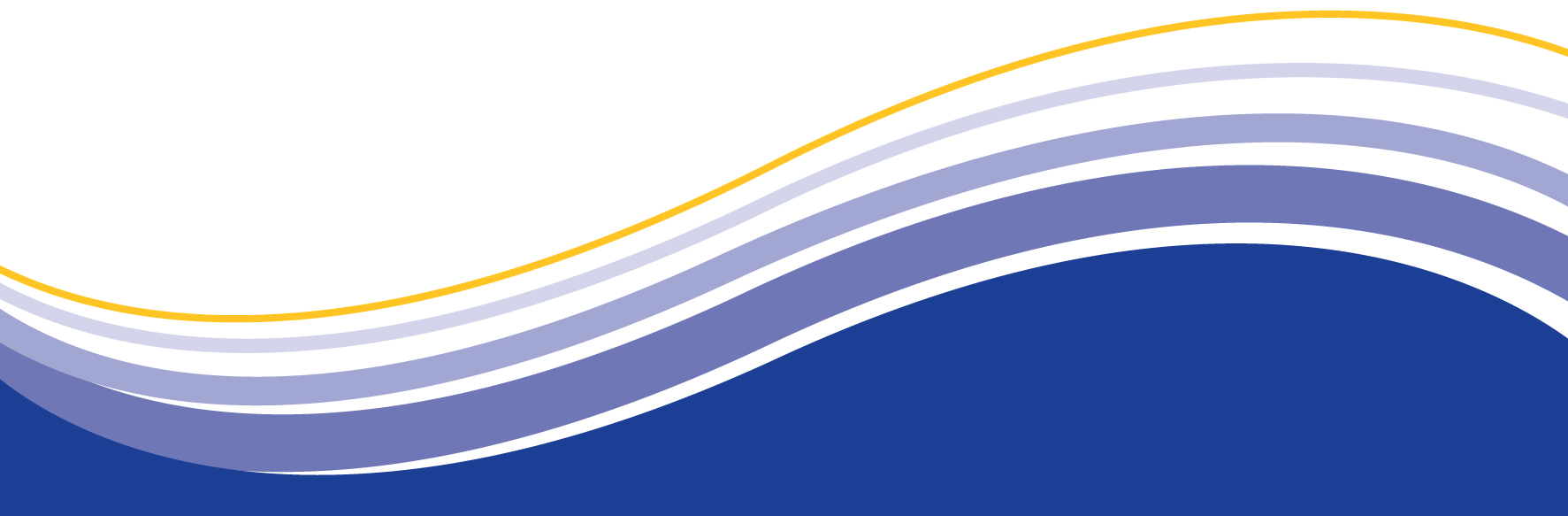 Several common characteristics associated with “successful” PPPs: 

Receptive and supportive public sector to a partnership approach
Clear objective(s), with well-defined, limited, and measurable objectives
Clearly delineated roles, responsibilities, and shared risks
Active and meaningful participation of all partners
Satisfactory accountability and openness with the public
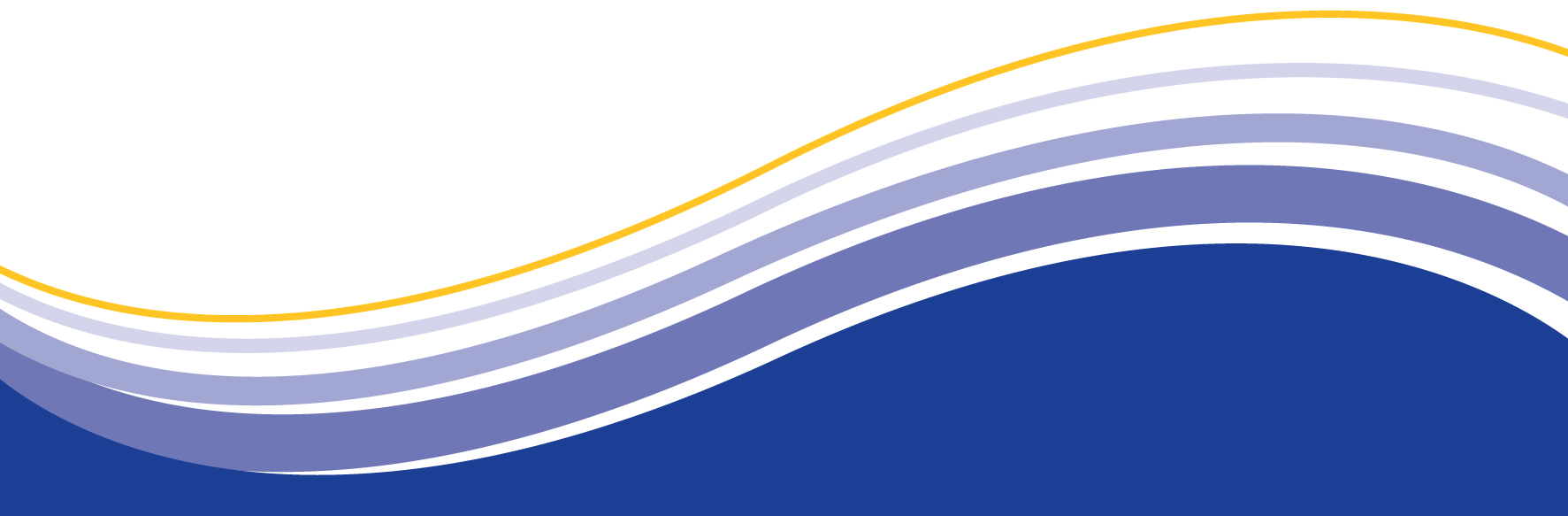 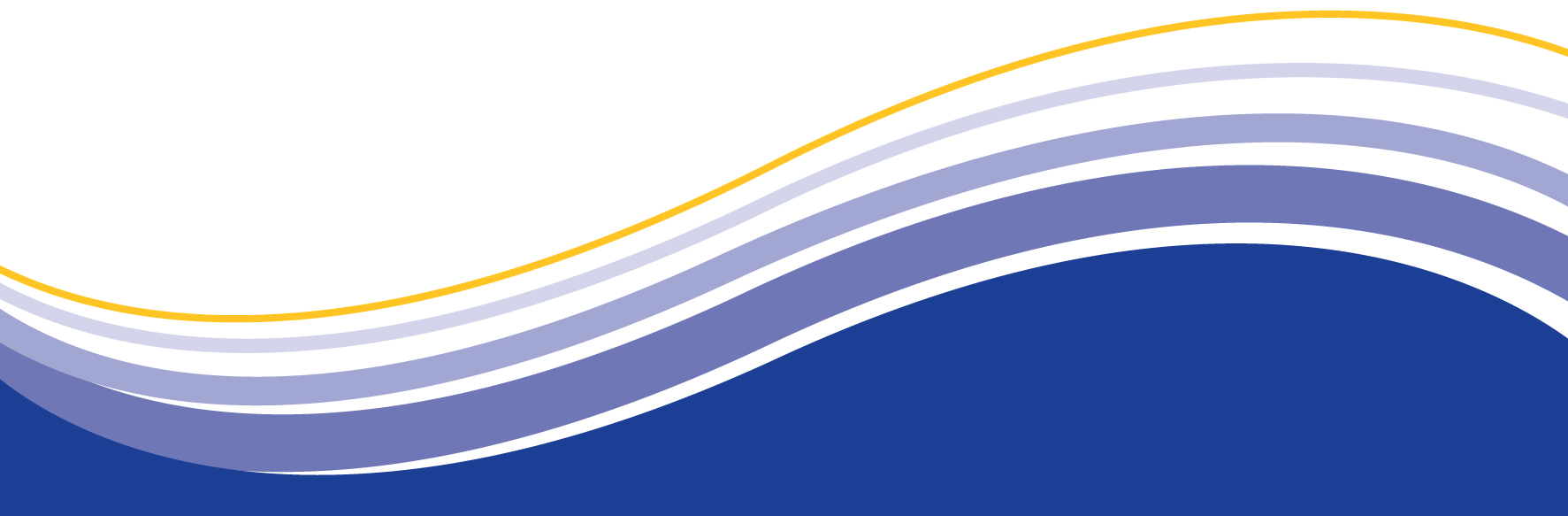 PPPs can be appropriate as viable, alternative approaches to certain types of state and local economic development efforts and 

public-sector officials should continue to search for new partnership opportunities, while paying careful attention to fundamental partnership issues: 

Purpose		Structure		Governance		Roles
Risk-sharing	Monitoring	Evaluation	
Benefits
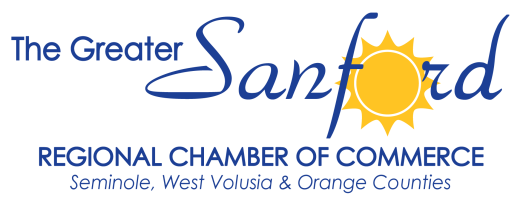 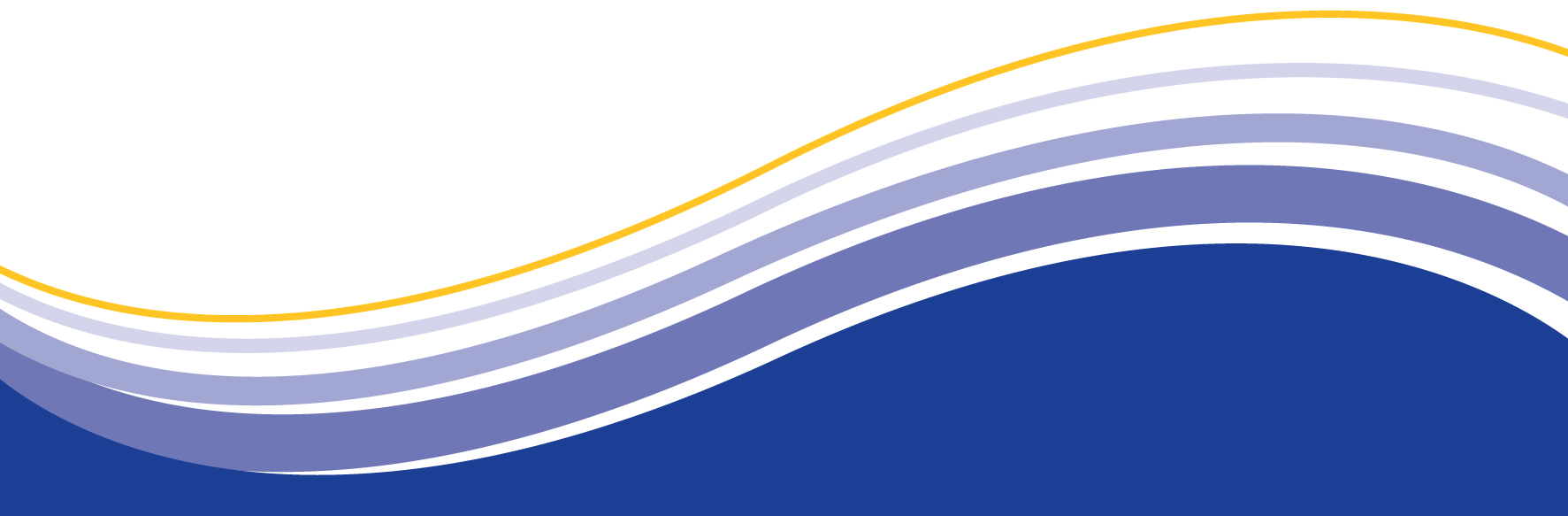 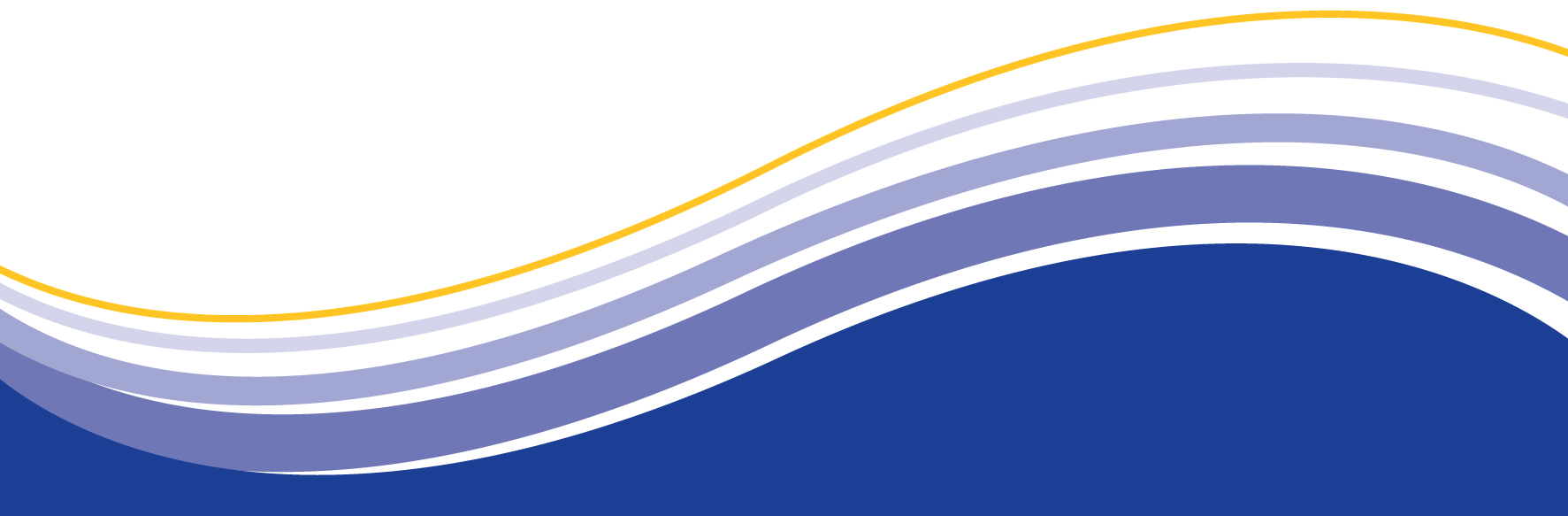 PPP’s have long history……public-private arrangements and efforts related to economic activity over the course of U.S. history

Also, numerous examples across the world
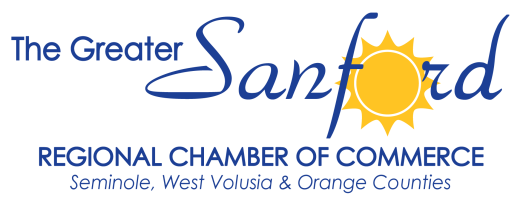 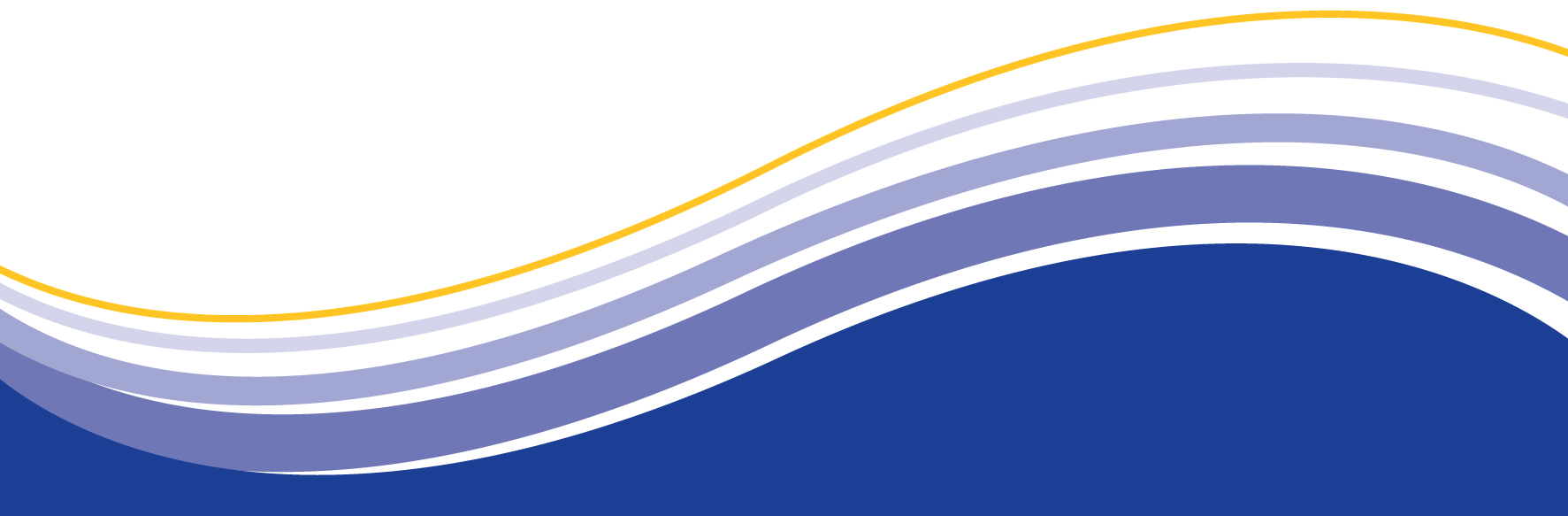 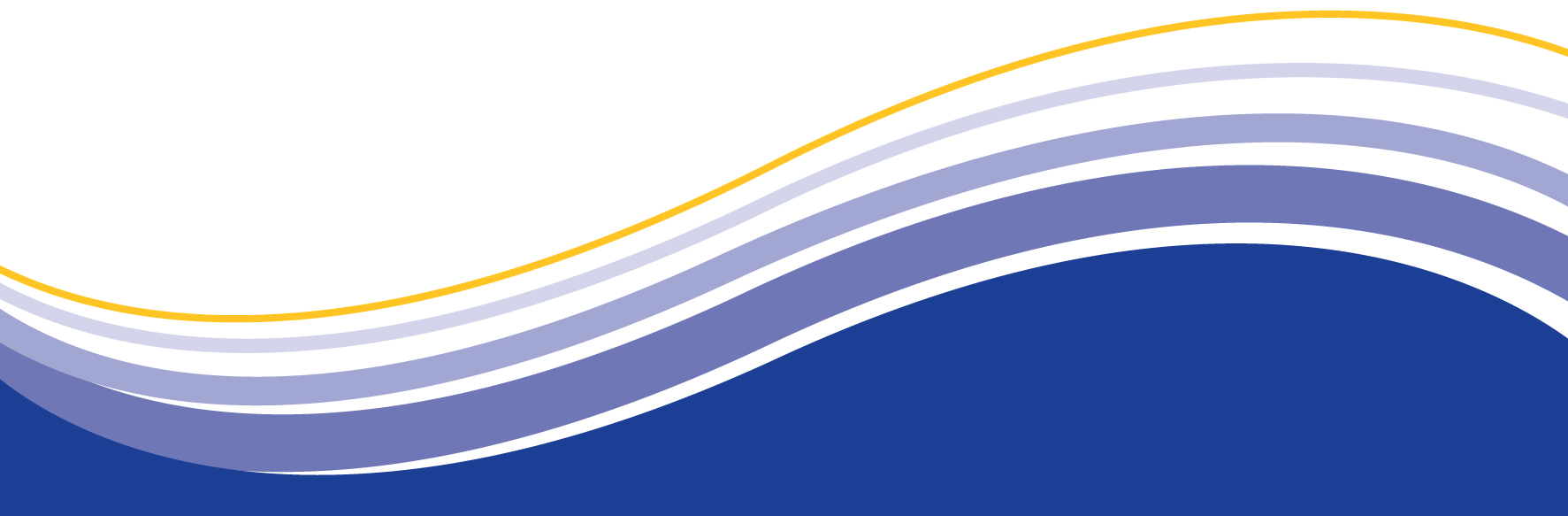 Five key characteristics from the private-sector viewpoint:

A strong and comprehensive private-sector organization
Personal participation of the CEOs involved
A clear mission, with well-defined, limited, and measurable objectives
Receptive and supportive public sector
Good communications
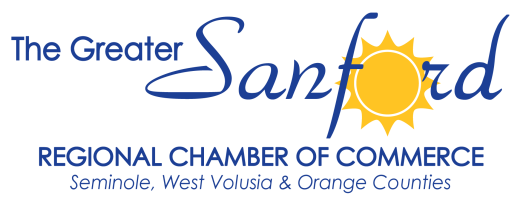 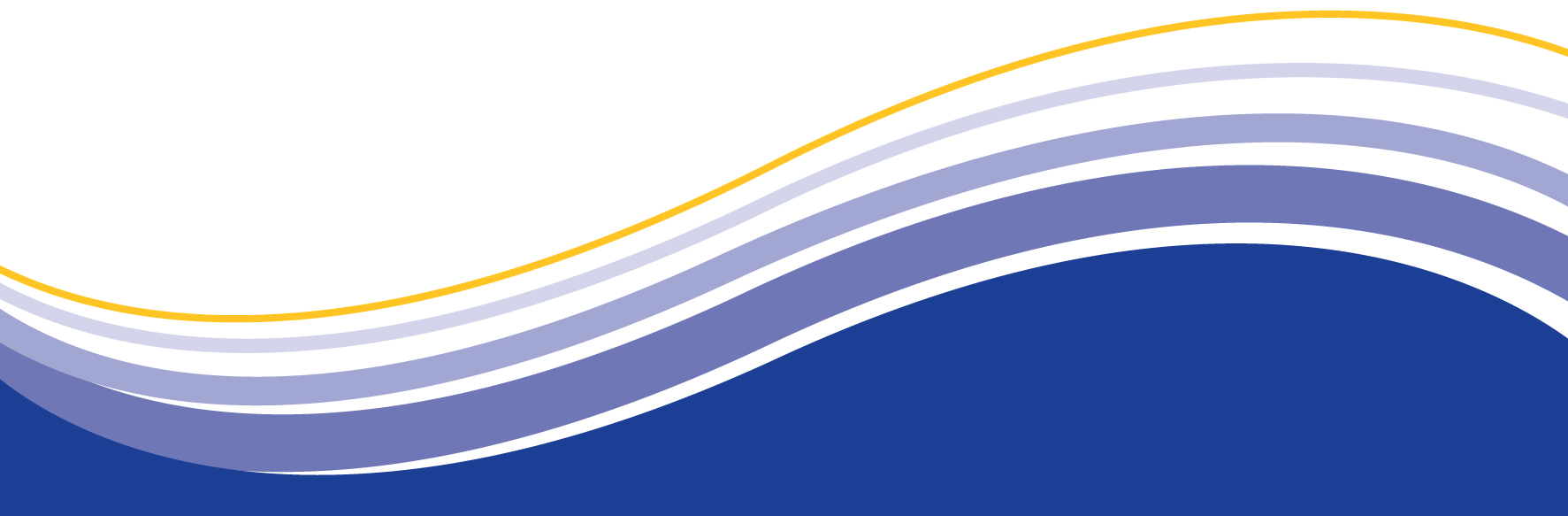 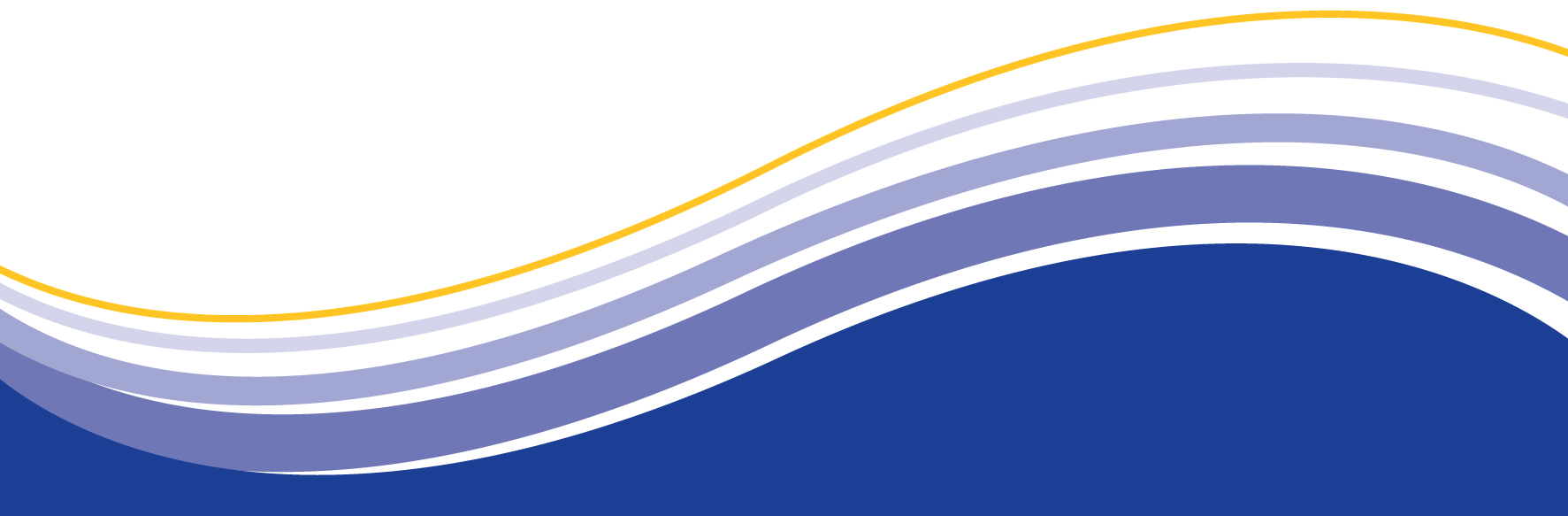 Five ingredients of success for PPPs 

Political Leadership (commitment from the top)
Public-sector involvement
A well thought-out plan
Communications with and between stakeholders
Selecting the right partner
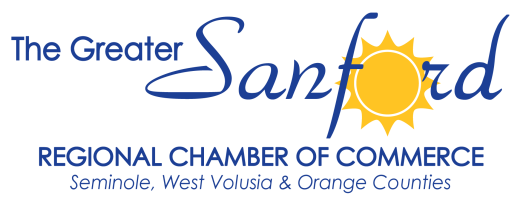 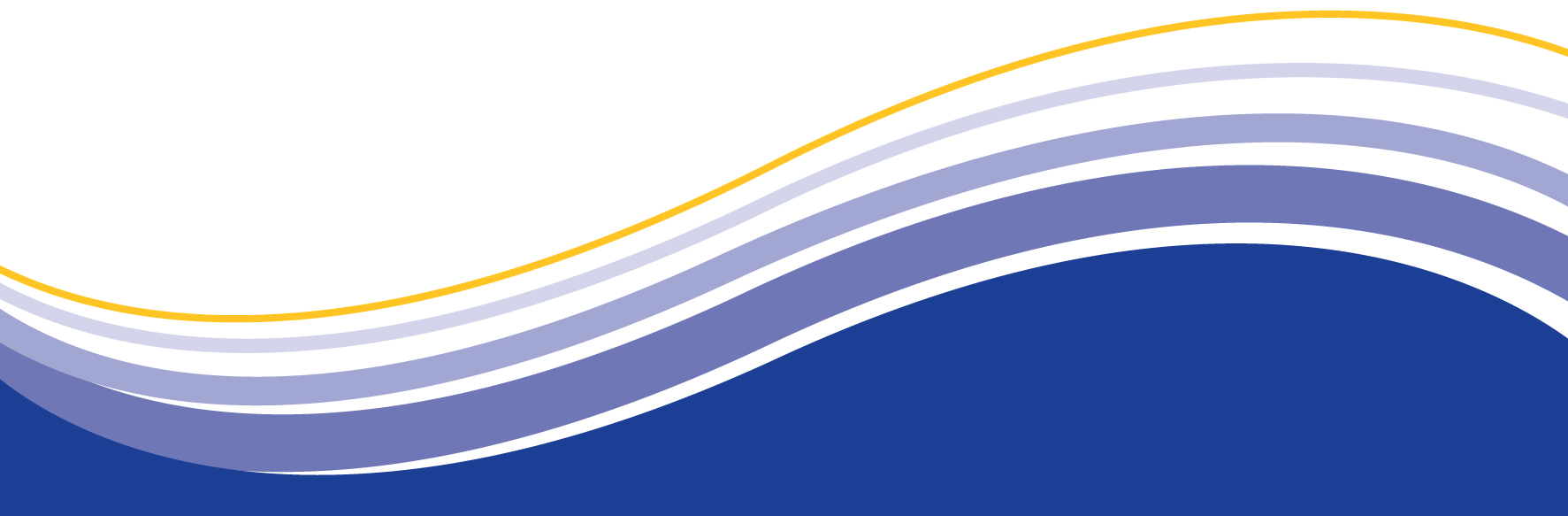 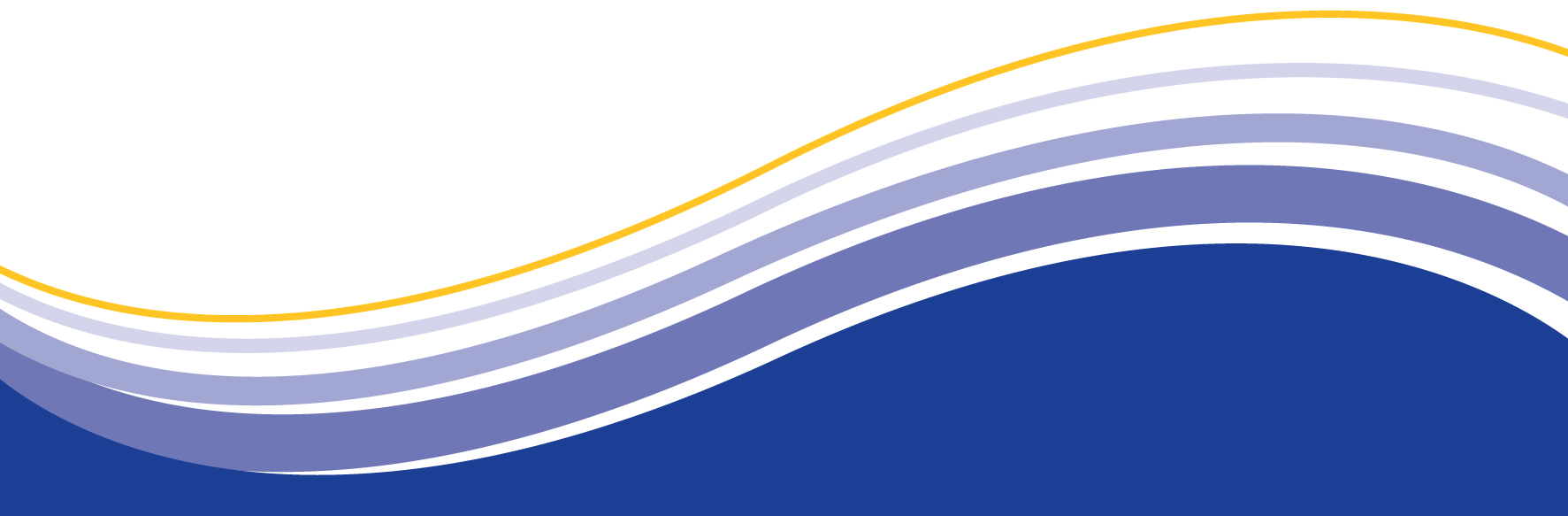 ever-changing economic , political and demographic landscape 

Increasingly tougher competition from other jurisdictions (foreign and domestic) for business location, investment and economic activity. 

Decreasing financial and nonfinancial resources at their disposal.
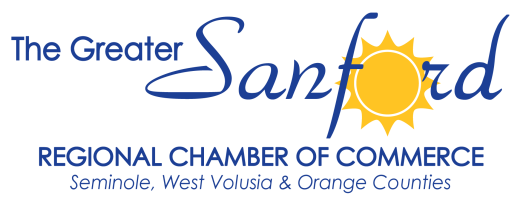 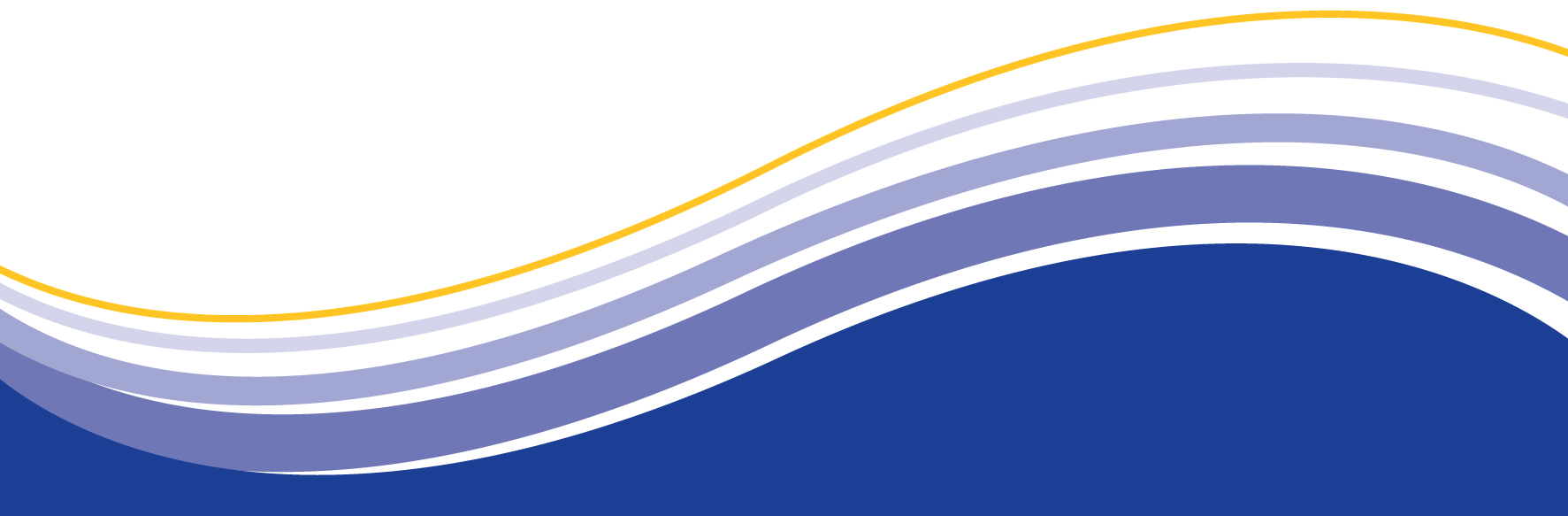 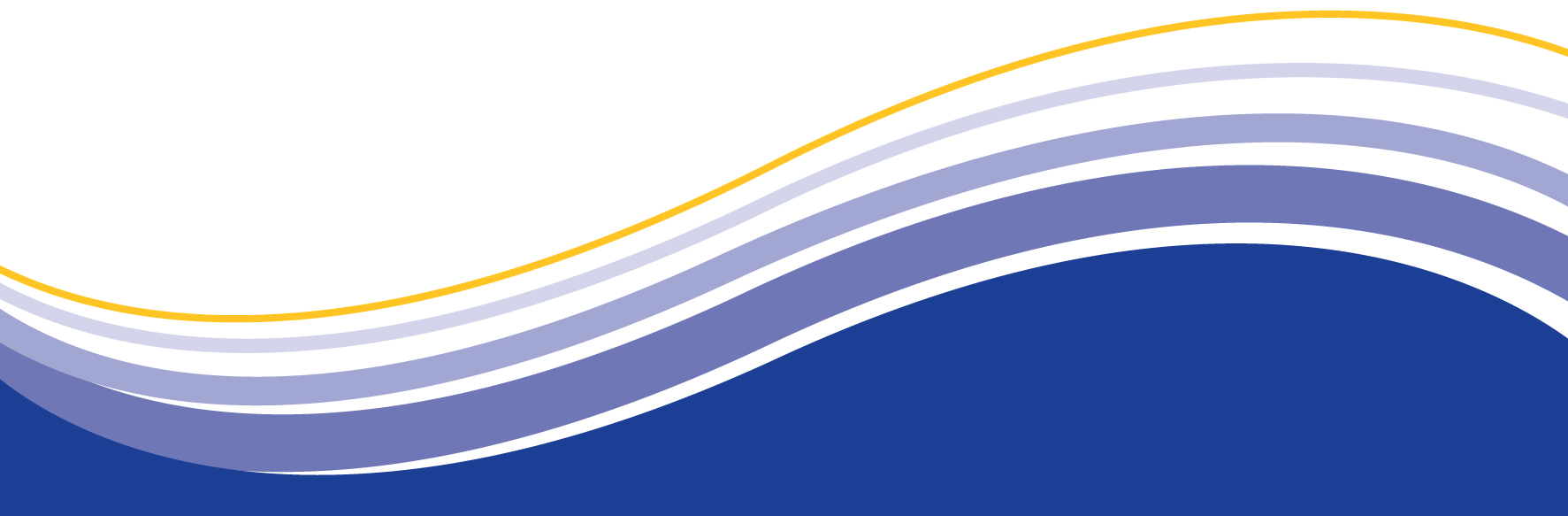 PROGRESS THROUGH PARTNERSHIPS

Upstate NY

Chamber/City
	Cornell Partnership
	Downtown Plan
	Capital Funding Program
	Facade Improvement
	Events
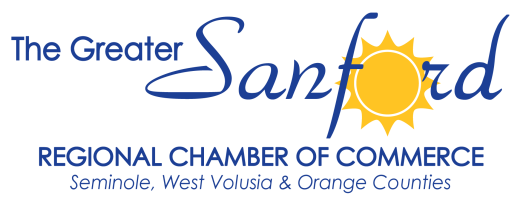 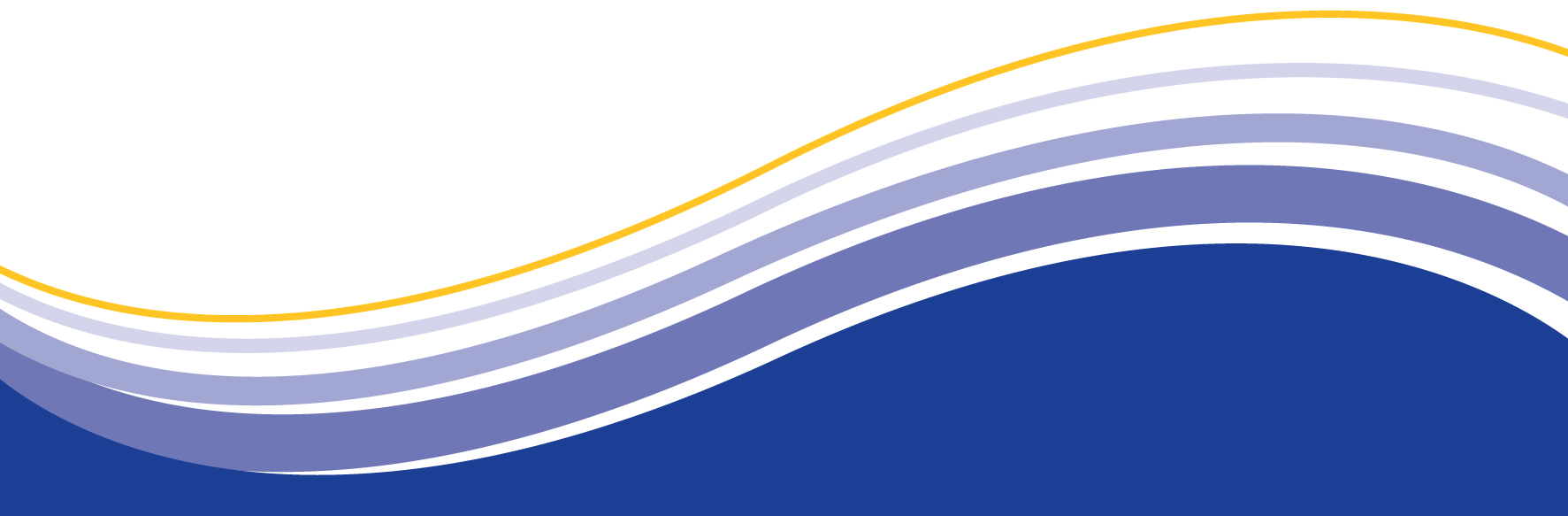 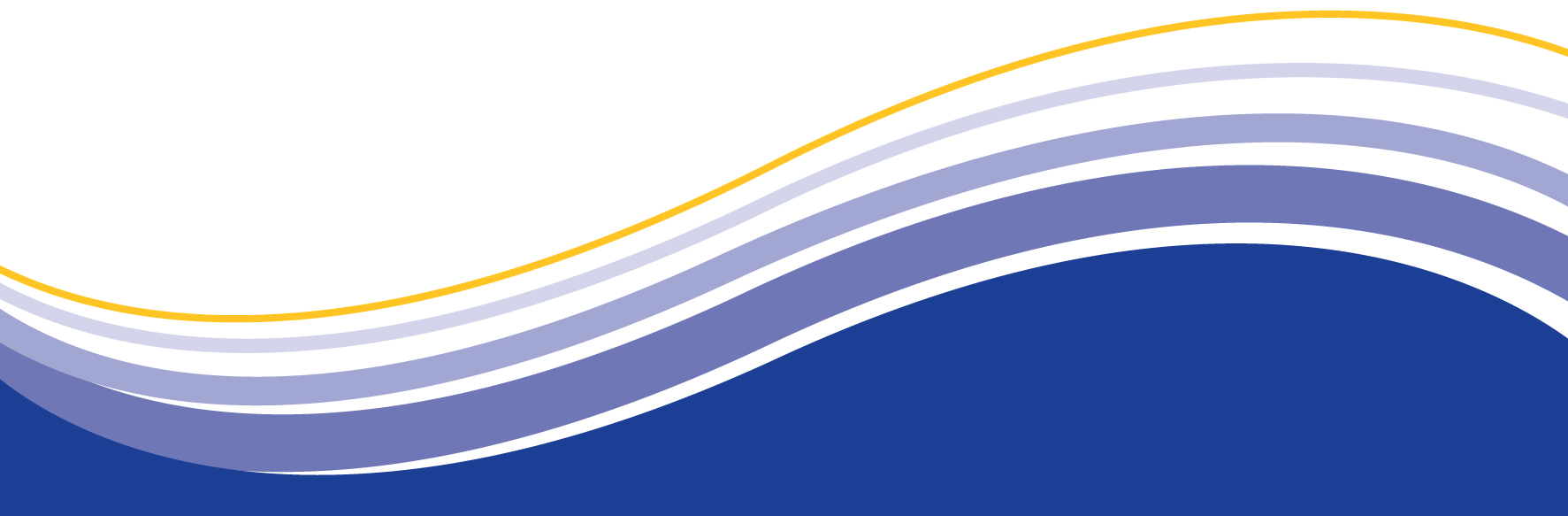 PROGRESS THROUGH PARTNERSHIPS
Sanford, Florida

Chamber/City
	Downtown Business Council
	Sanford Ave Reconstruction
	Marketing—Education and Business Partnership
	Chamber/
		IRD
		Events
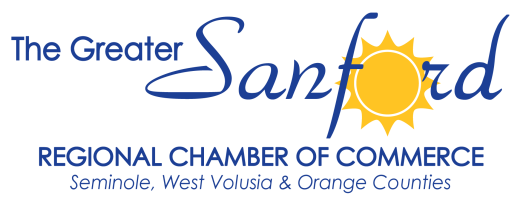 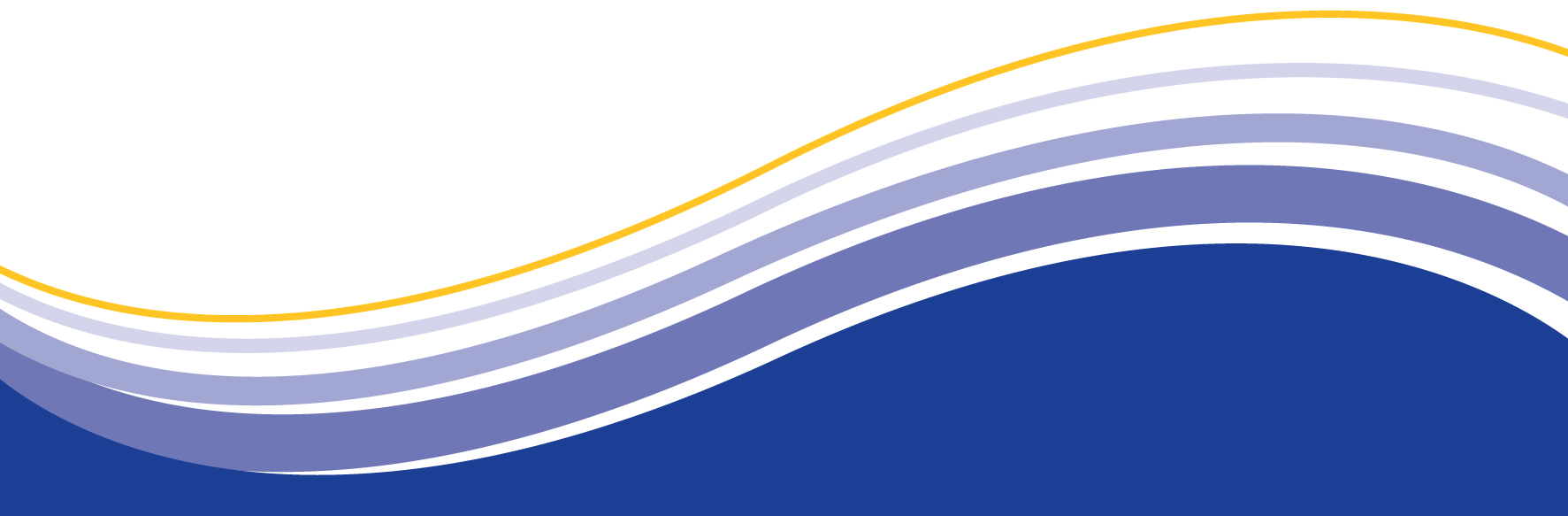